Projetos de Lei 
PPA 2022-2025 e LOA 2022
CET-RIO
Novembro de 2021
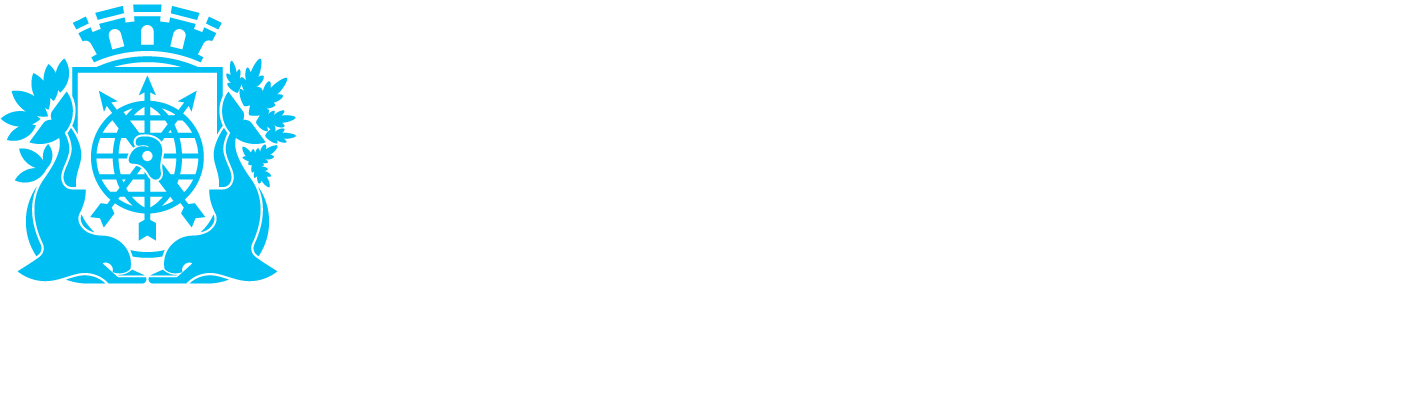 AGENDA
FINALIDADE DO ÓRGÃO: CET-Rio
OBJETO SOCIAL

I - planejamento, implantação e execução, nas vias e logradouros do Município, dos serviços técnicos relativos à operação do sistema viário, de circulação, e da rede cicloviária, com o apoio do corpo administrativo da Companhia;

II - planejamento, projeto e implantação de sinalização específica para estacionamentos e garagens próprias ou públicos municipais;

III - execução dos serviços de operação, controle e manutenção do sistema de sinalização do Município do Rio de Janeiro;
IV - a implantação e a exploração econômica de equipamentos urbanos e atividades complementares, na forma e em locais definidos por decreto do Poder Executivo;

V - prestação de serviços, autorização, coordenação, execução, controle e fiscalização de obras relacionadas com a operação do sistema viário, ou que com ela interfira, nas vias e logradouros do Município;

VI - a prestação de consultoria em assuntos técnicos de sua especialidade.
Diretrizes estratégicas
Metas estratégicas
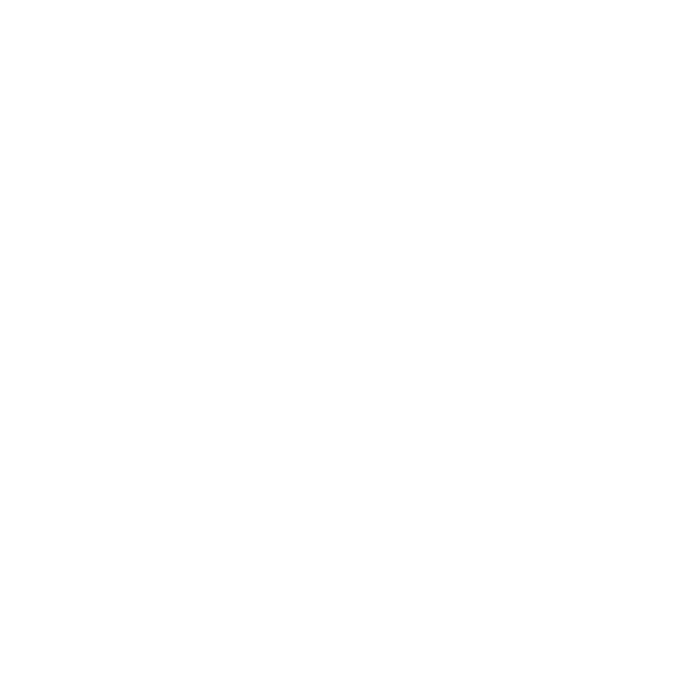 Reduzir em 20% a taxa de homicídios culposos no trânsito a cada 100.000 habitantes em relação a 2019, até o final de 2024.
"Implementar ações, projetos e programas para a prevenção, atenção e o enfrentamento das violências e acidentes."
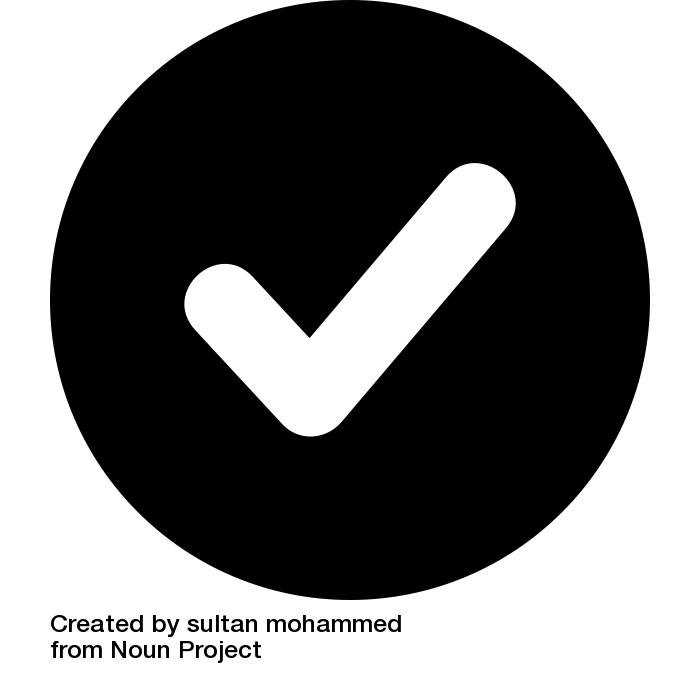 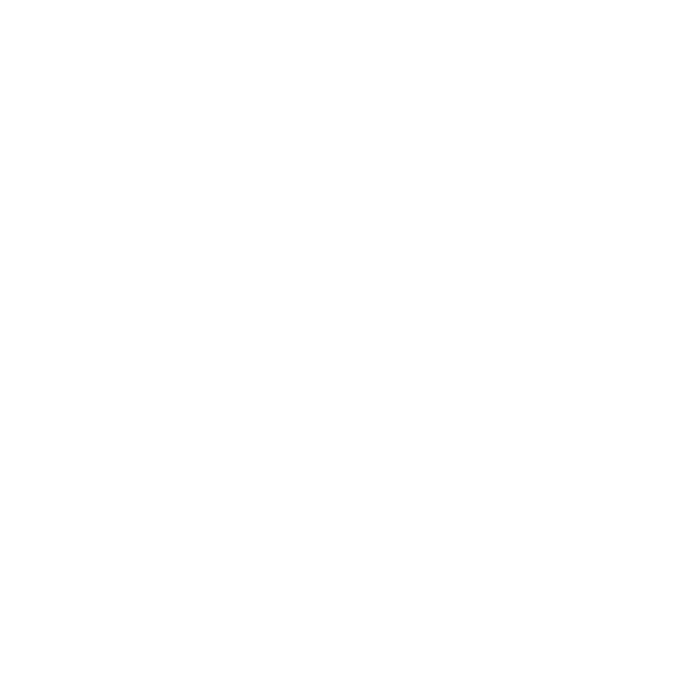 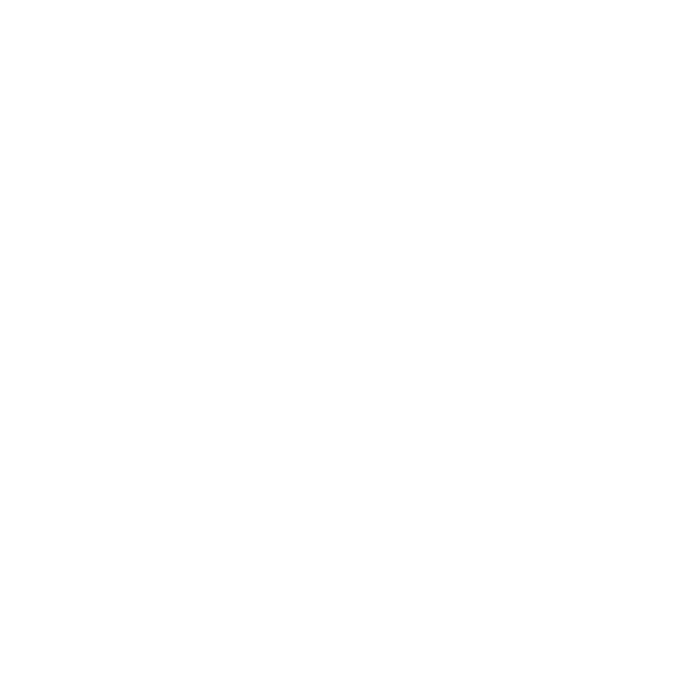 Promover a conexão por ciclorrotas a 100% das estações de transportes de média e alta capacidade, potencializando seu uso como meio de transportes e alcançando a maior malha de transporte por bicicleta da América Latina de 942 km até 2024.
"Promover a conservação e ampliação da rede cicloviária carioca, permitindo o deslocamento a curtas e médias distâncias, e conexão a outros modais de transporte público."
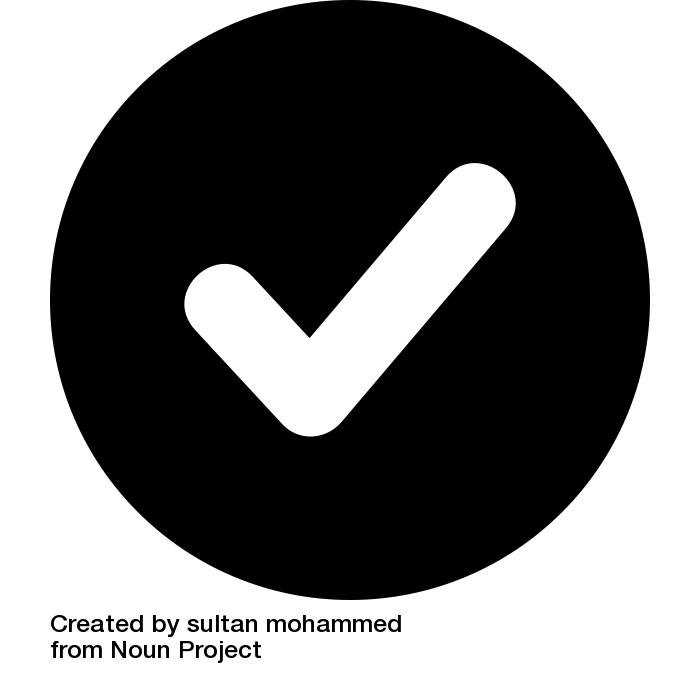 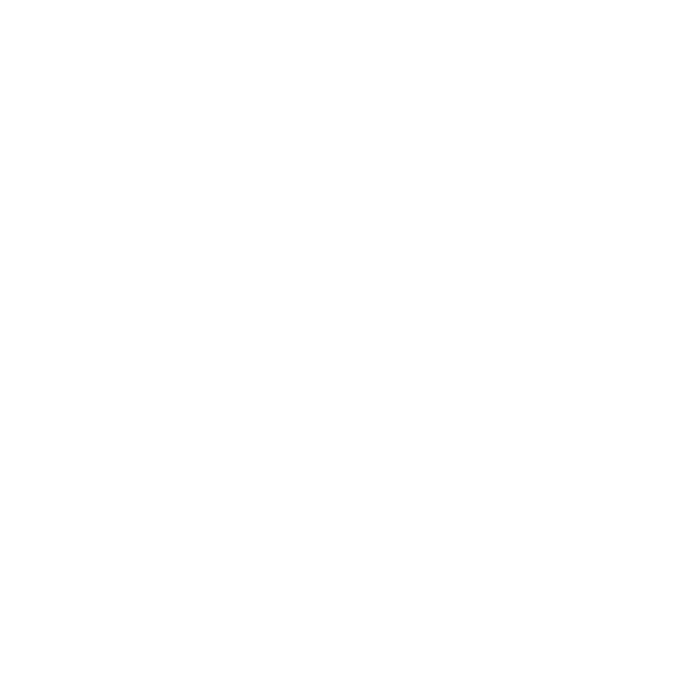 PPA 2022-2025 e LOA 2022
INICIATIVAS RELACIONADAS À META DE REDUÇÃO DE HOMICÍDIOS NO TRÂNSITO
REDUÇÃO DE HOMICÍDIOS NO TRÂNSITO
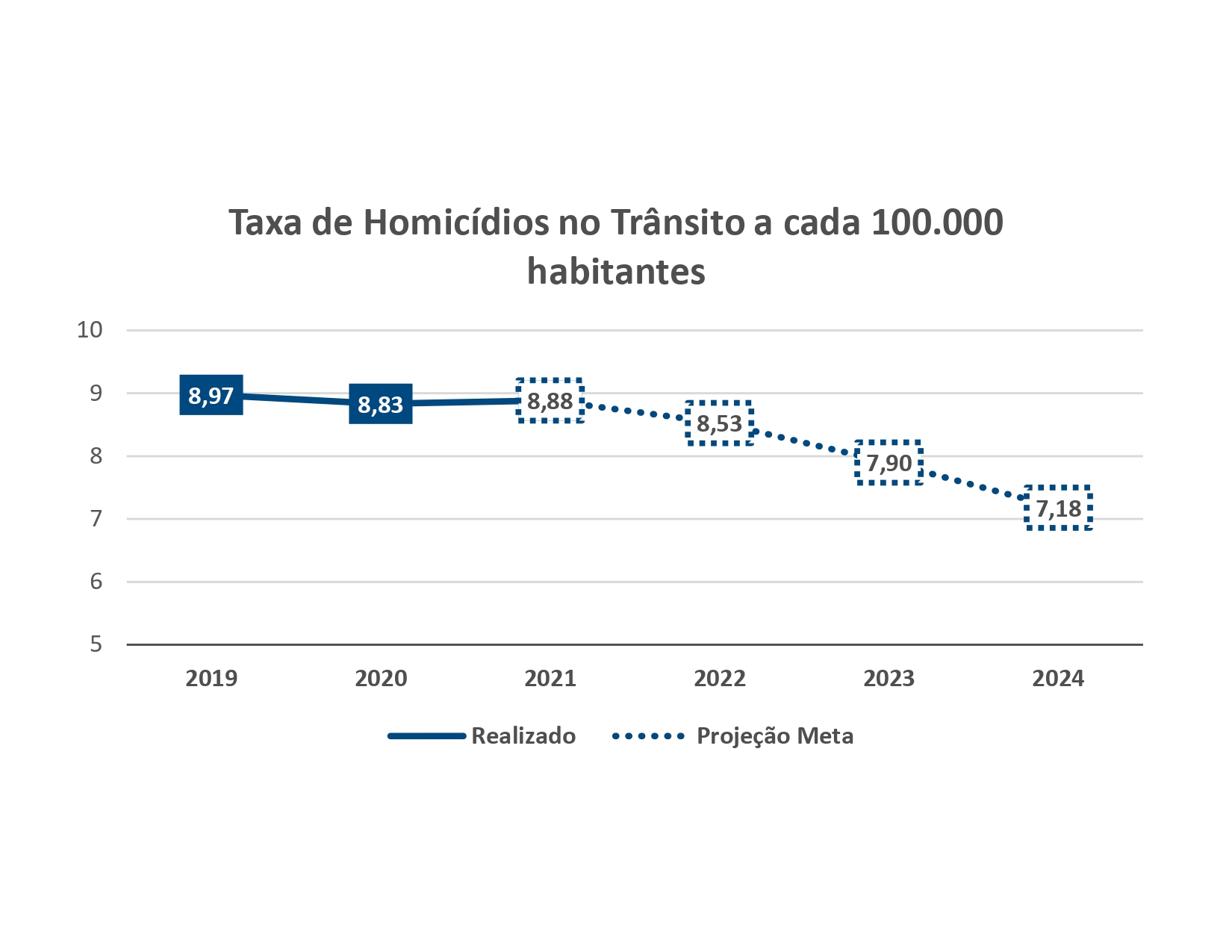 O gráfico ao lado representa a projeção para redução de homicídios no trânsito até 2024.

O objetivo da CET-Rio é alcançar uma redução de 5% em 2022, 12% em 2023 e 20% em 2024, em relação ao número de homicídios de 2019.
REDUÇÃO DE HOMICÍDIOS NO TRÂNSITO
Desenvolvimento do Plano de Segurança Viária em parceria com o WRI e Instituto Cordial;
Desenvolvimento de 60 projetos de segurança viária, por ano, em pontos críticos da cidade, identificados pelos dados estatísticos ISP/RJ e validados pelas coordenadorias regionais da CET-Rio.


Plano para acalmamento do trânsito, readequação e padronização dos limites de velocidade
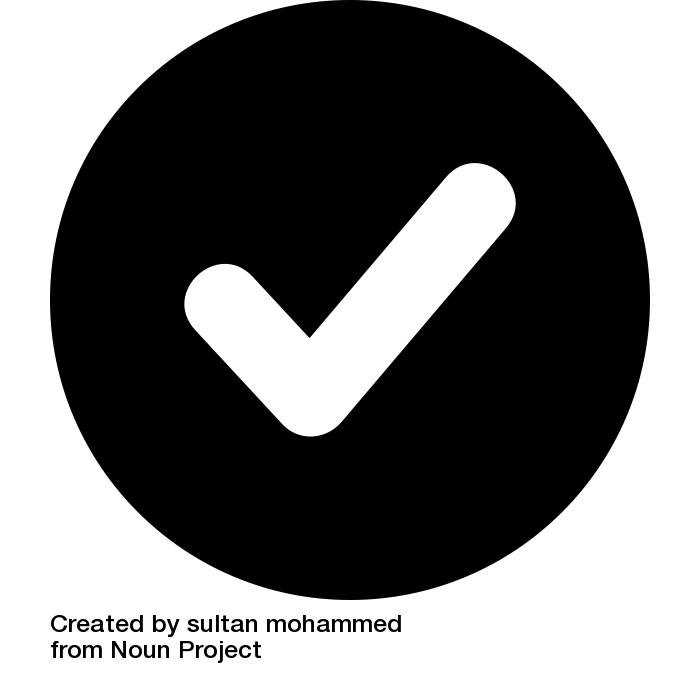 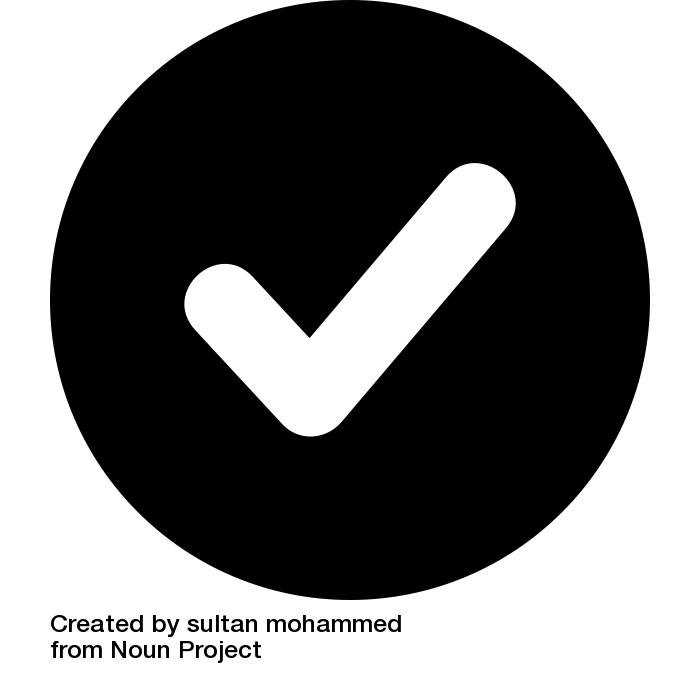 Implementar o programa 
"A Caminho da Escola 2.0" desenvolvendo 36 projetos e executando, no mínimo, 18 deles, por ano, até 2024
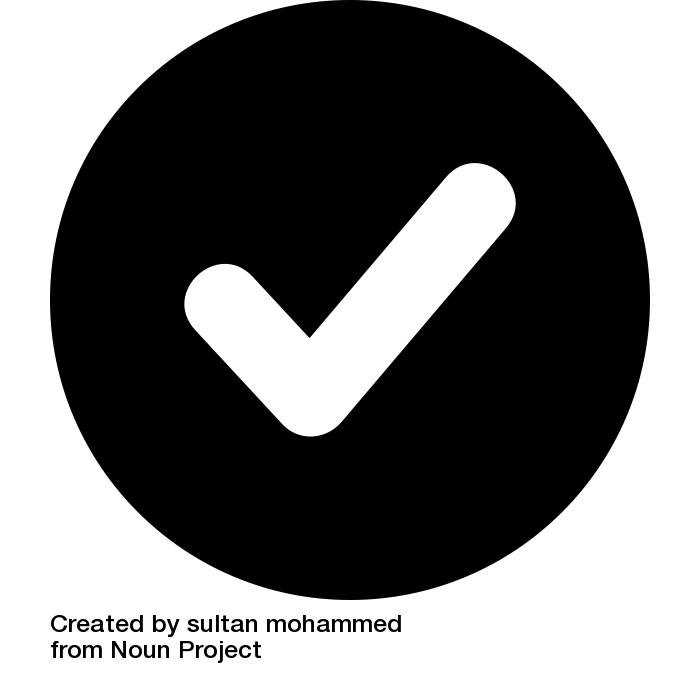 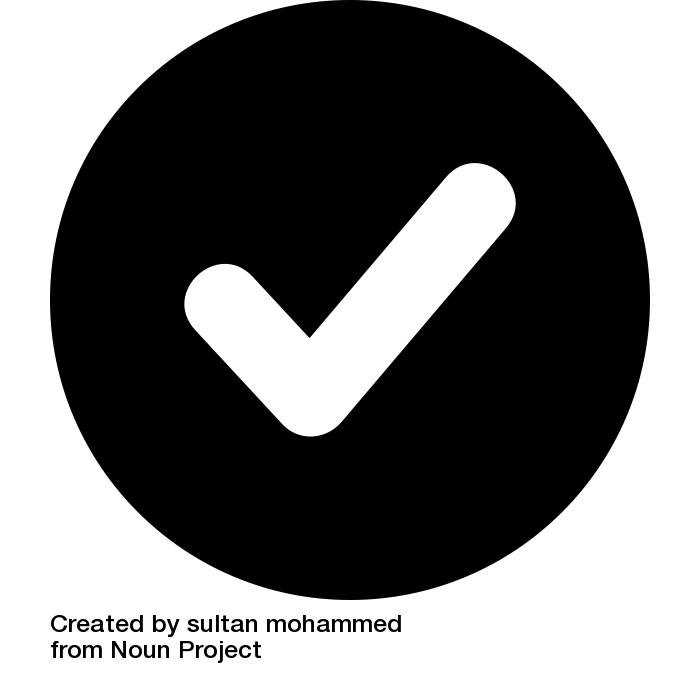 CRONOGRAMAS DAS INICIATIVAS
Plano de Segurança Viária
Projetos de Segurança Viária
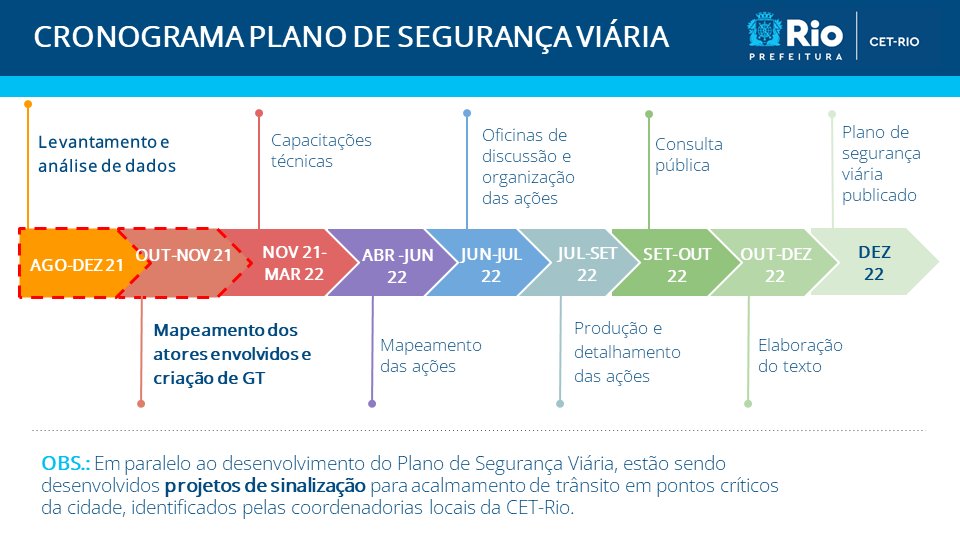 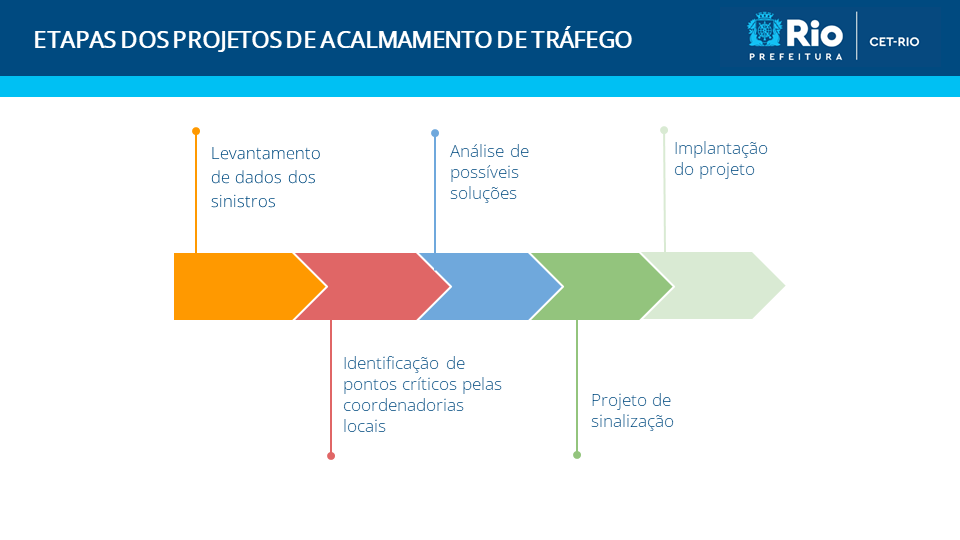 A Caminho da Escola 2.0
Plano para Acalmamento de Trânsito
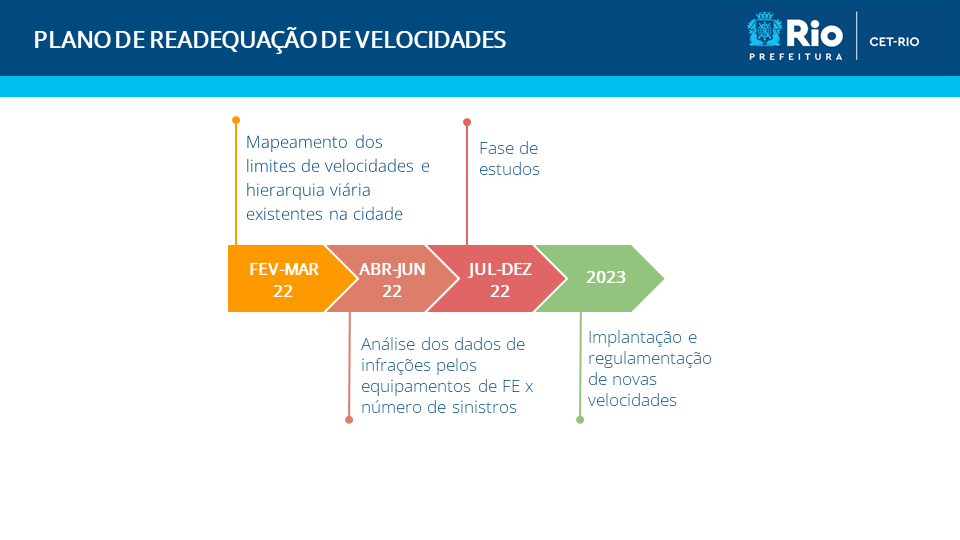 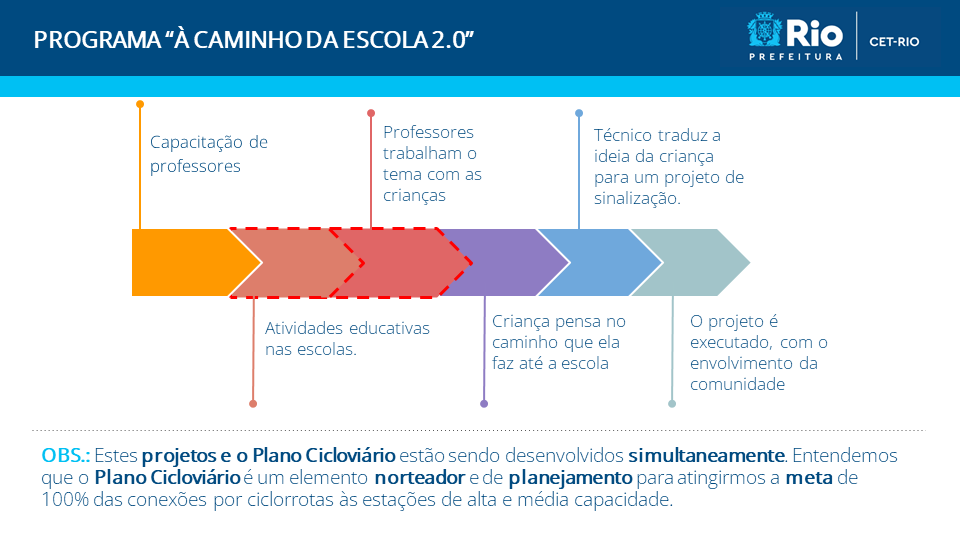 PPA 2022-2025 e LOA 2022
INICIATIVAS RELACIONADAS À META DE CONEXÕES CICLOVIÁRIAS
CONEXÕES CICLOVIÁRIAS
Desenvolvimento e implantação de projetos de conexões cicloviárias, totalizando 216  estações conectadas e 485 novos km,
 sendo: 

54 conexões em 2022; 
76 em 2023; 
86 em 2024.
Desenvolvimento do Plano Cicloviário  em parceria com o ITDP
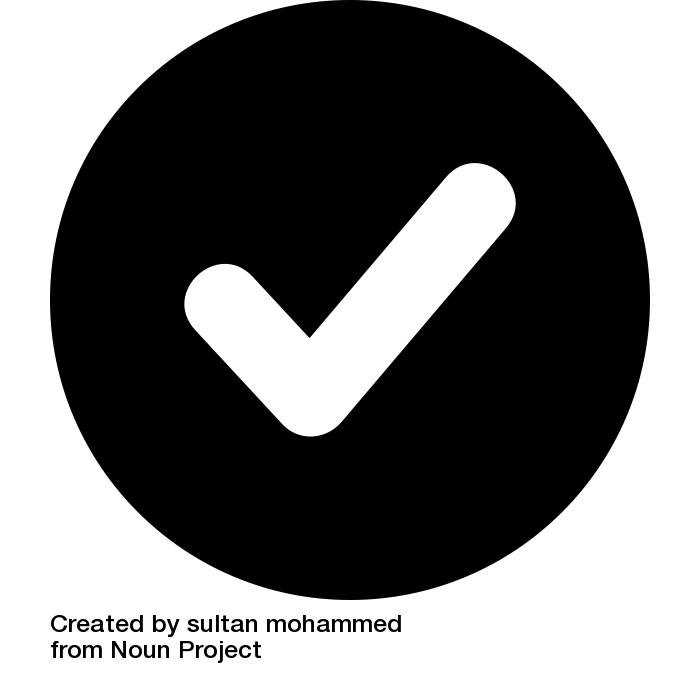 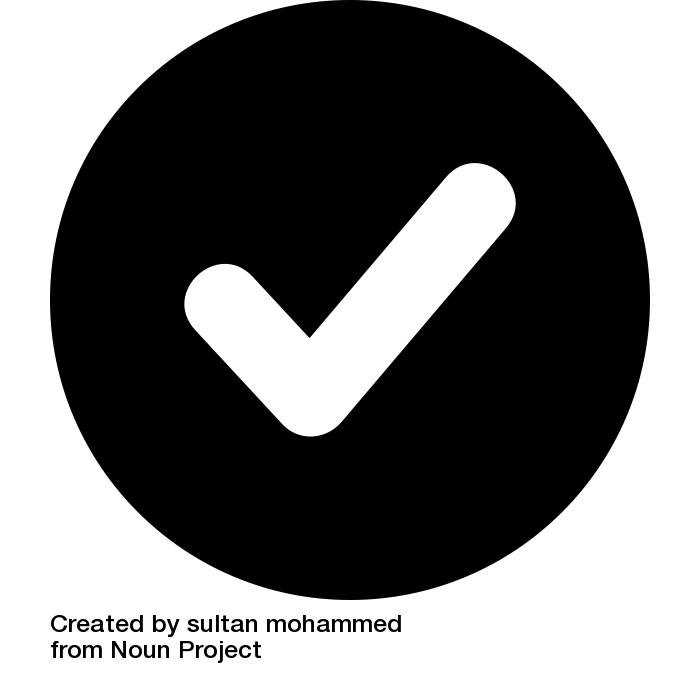 CRONOGRAMA PLANO CICLOVIÁRIO
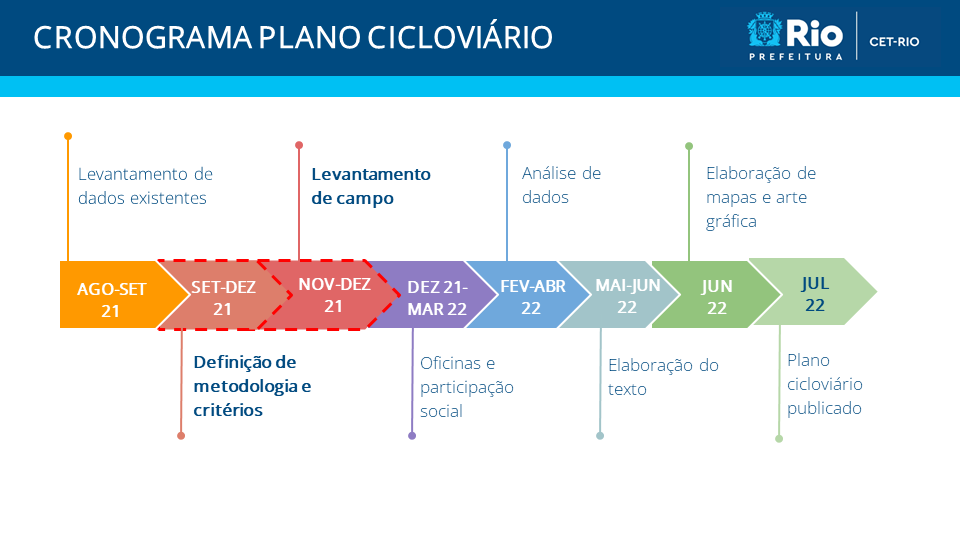 Plano Cicloviário
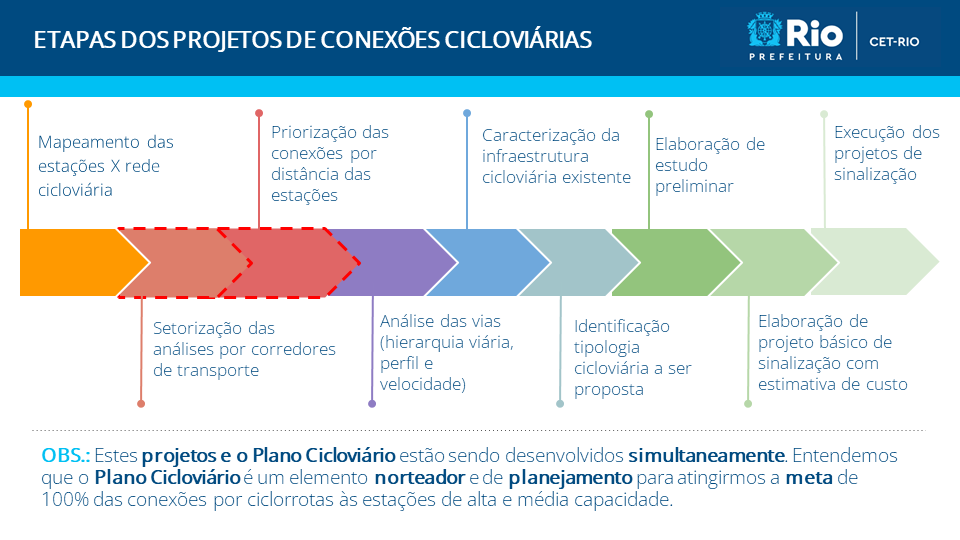 Projetos de Conexões Cicloviárias
PPA 2022-2025 e LOA 2022
CET-RIO – TRÁFEGO INTELIGENTE
PIT - Plataforma de Informações de Tráfego
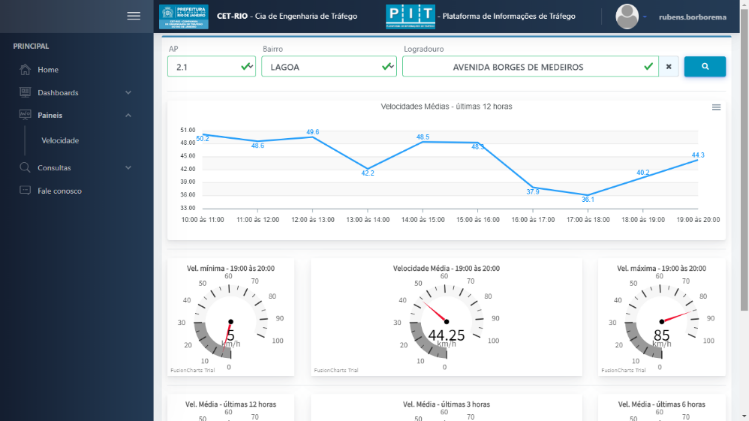 Software desenvolvido pelos técnicos da CET-Rio, na quarentena.
O Programa integra todos os equipamentos de fiscalização eletrônica e suas informações sobre o tráfego, gerando dados como: registro de veículos (global e único), volume de tráfego, velocidade média, etc.

Benefícios: Obter informações de maneira automática, on line e em tempo real, servindo como base para intervenção no tráfego para melhorar a fluidez em tempo real e para desenvolvimento de políticas públicas voltadas para a mobilidade urbana.
TRÁFEGO INTELIGENTE EM 2022
Expansão de 7 para 13 equipes de manutenção semafórica

Melhoria no tempo de atendimento de emergências de manutenção semafórica

Expansão de 13 para 26 PMVs – Painéis de Mensagens Variáveis

Expansão dos Painéis X/Seta
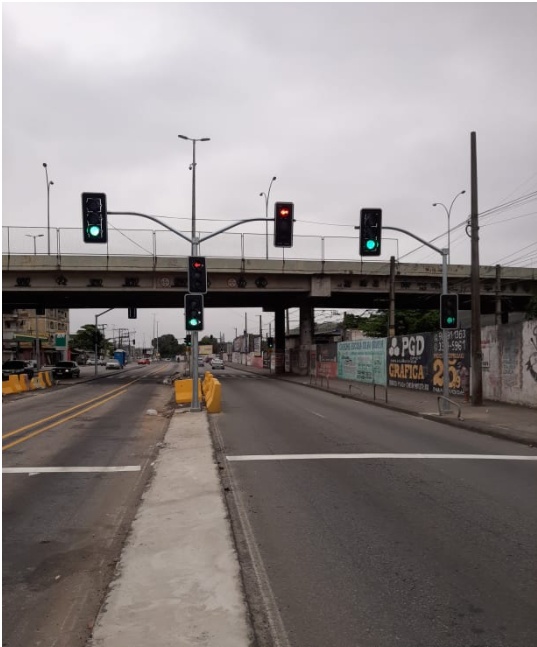 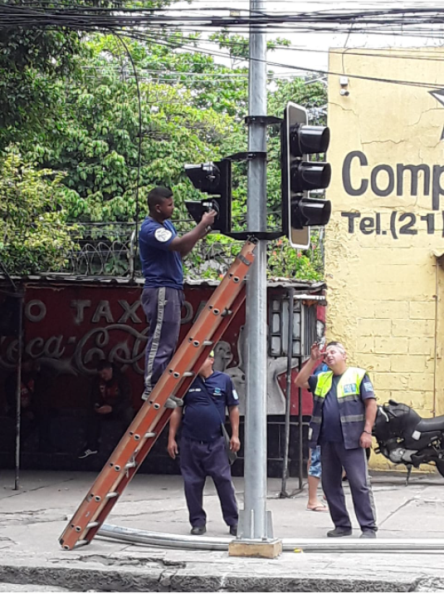 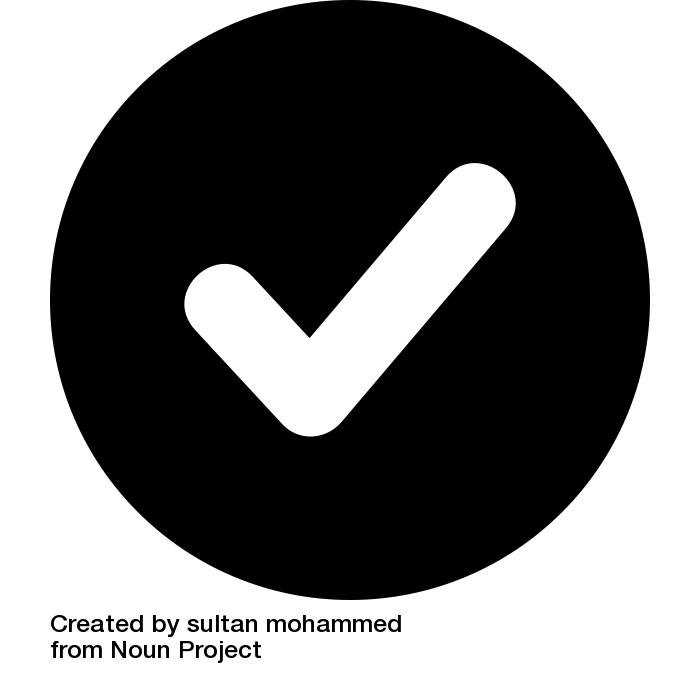 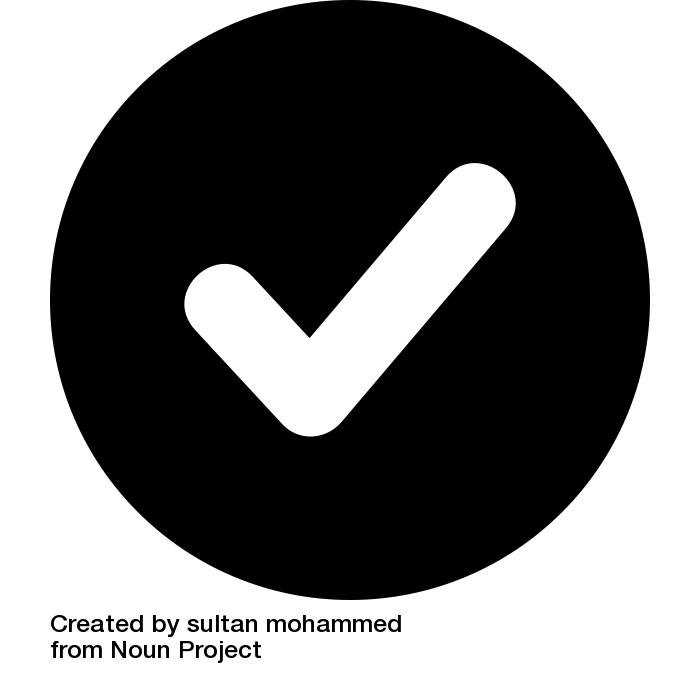 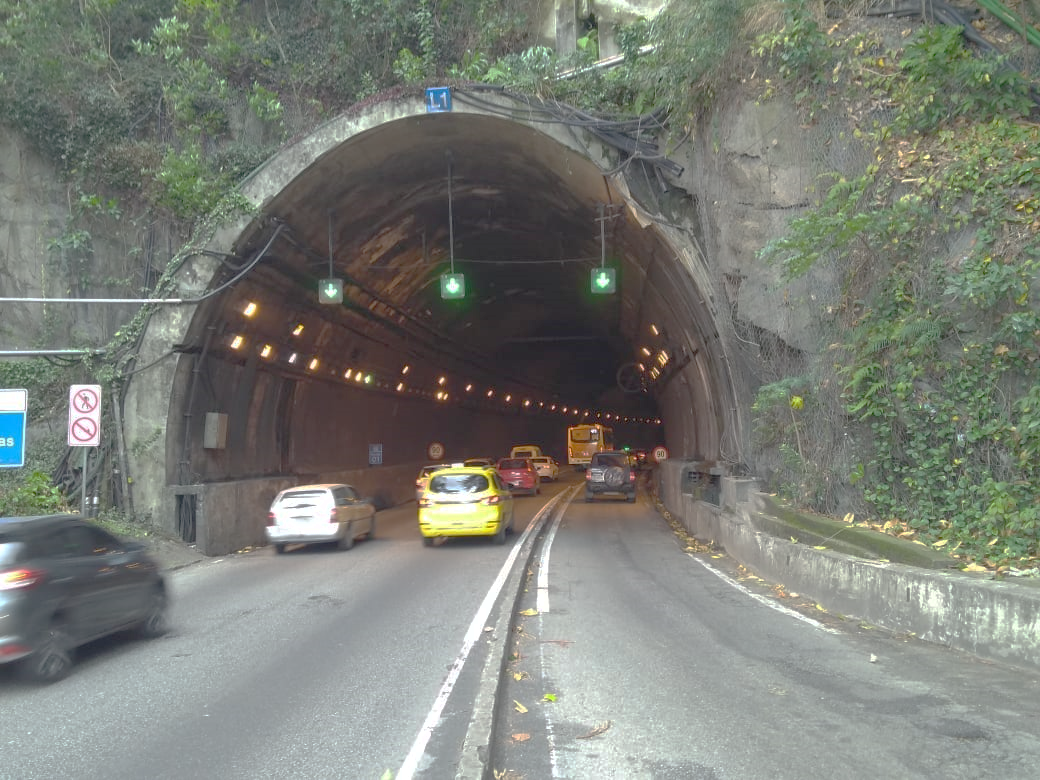 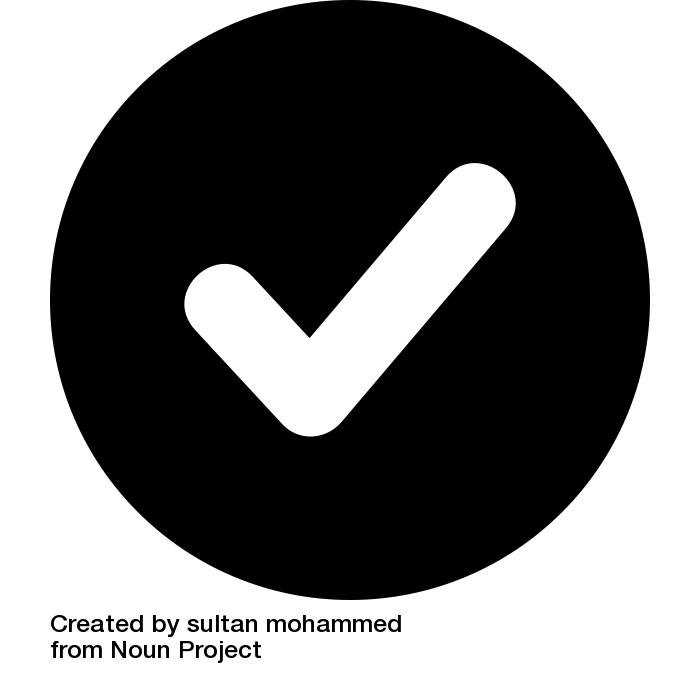 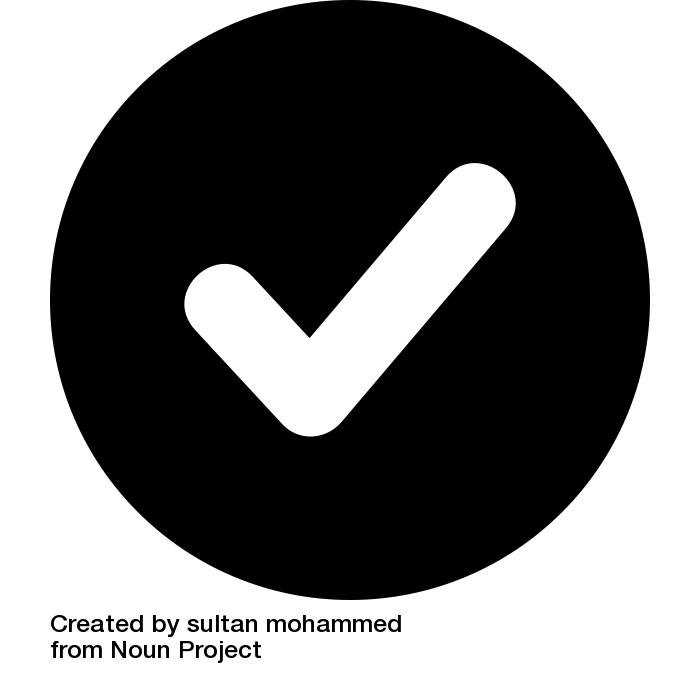 Parcerias com organizações externas para transferência de tecnologia
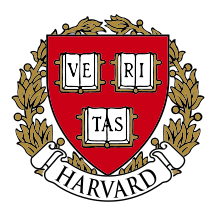 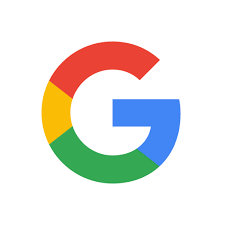 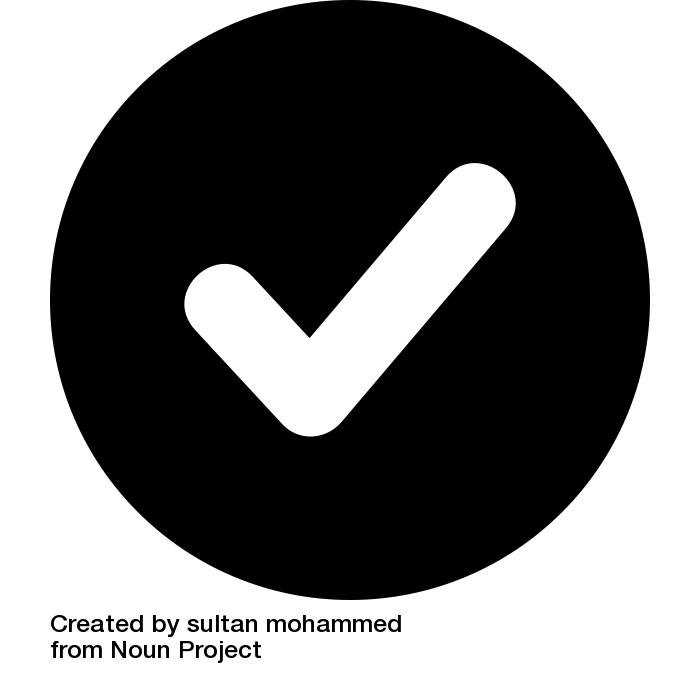 [Speaker Notes: Trocar fotos
Inserir: X SETA/ Equipe semafórica /PMV/]
OPERAÇÃO EFETIVA DO SISTEMA VIÁRIO
2022
2021
Maior rapidez para atendimento de ocorrências

Ampliação da capacidade de intervenção no trânsito

Maior capacidade de reação diante de situações imprevistas

Melhor atuação em grandes eventos

Ampliação da área de atuação
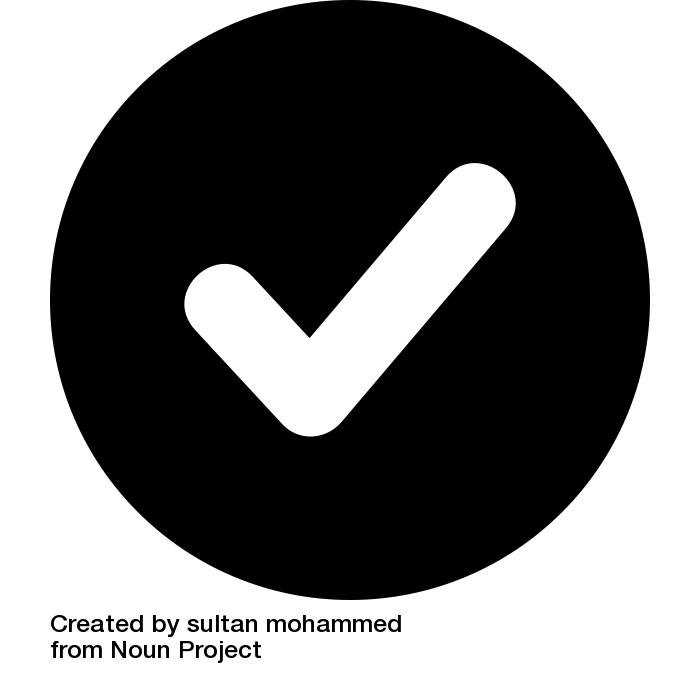 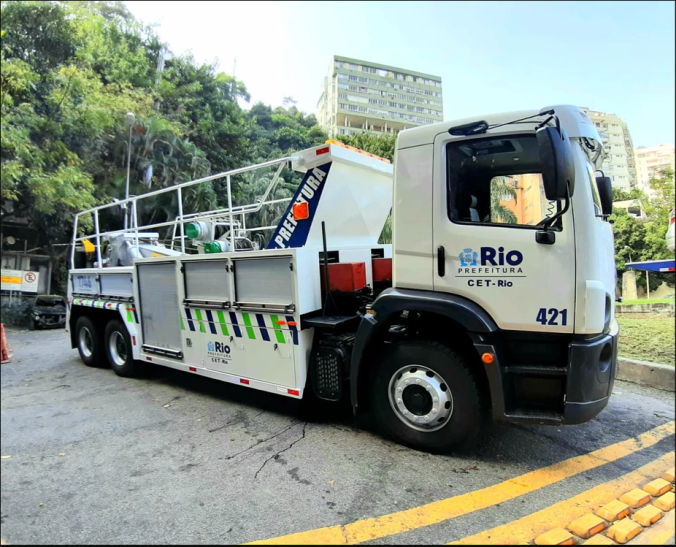 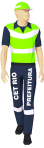 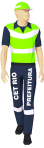 11 Inspetores
34 Controladores
12 Inspetores
67 Controladores
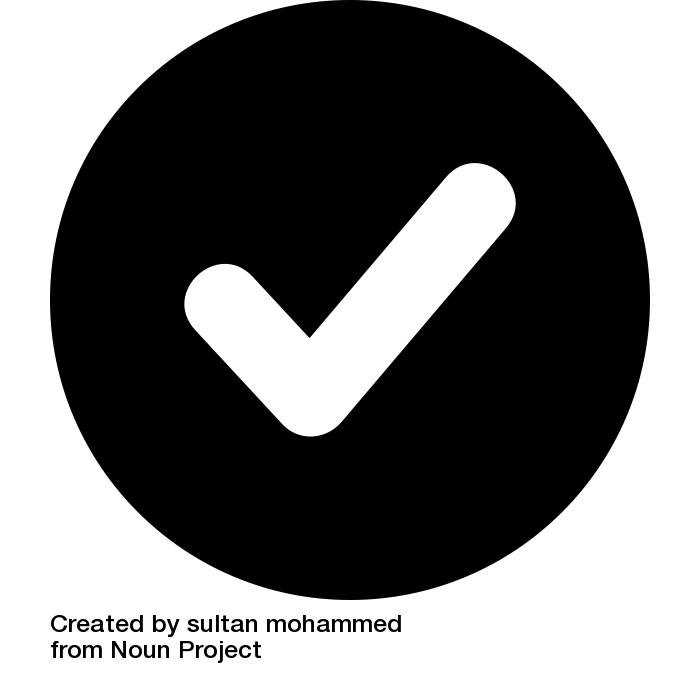 41 Motocicletas
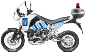 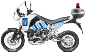 22 Motocicletas
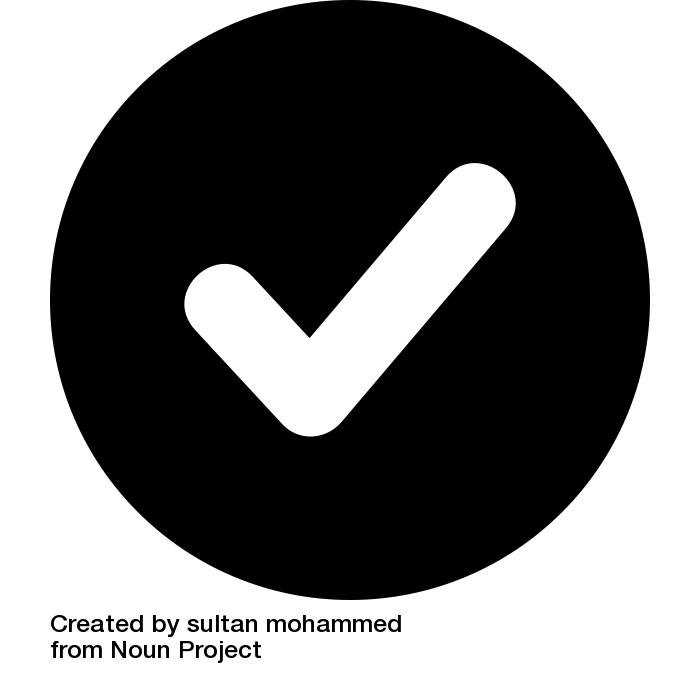 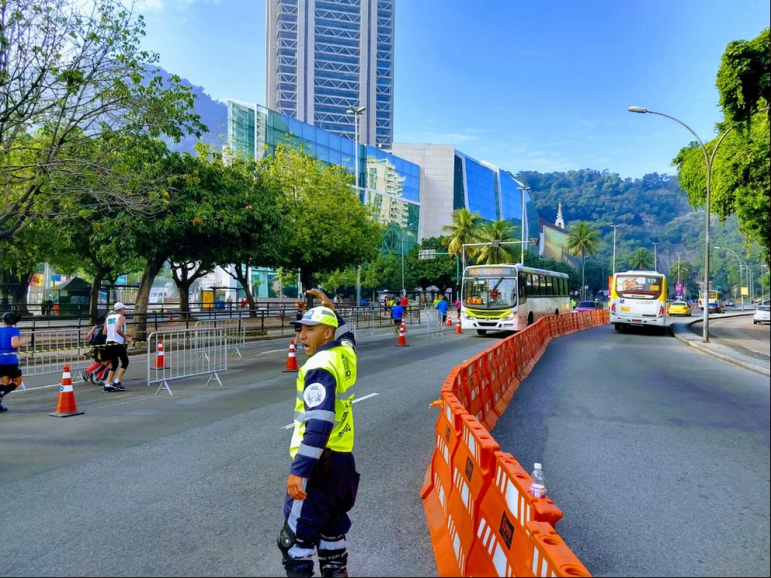 10 pickups
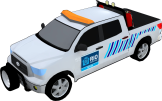 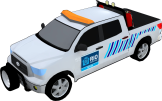 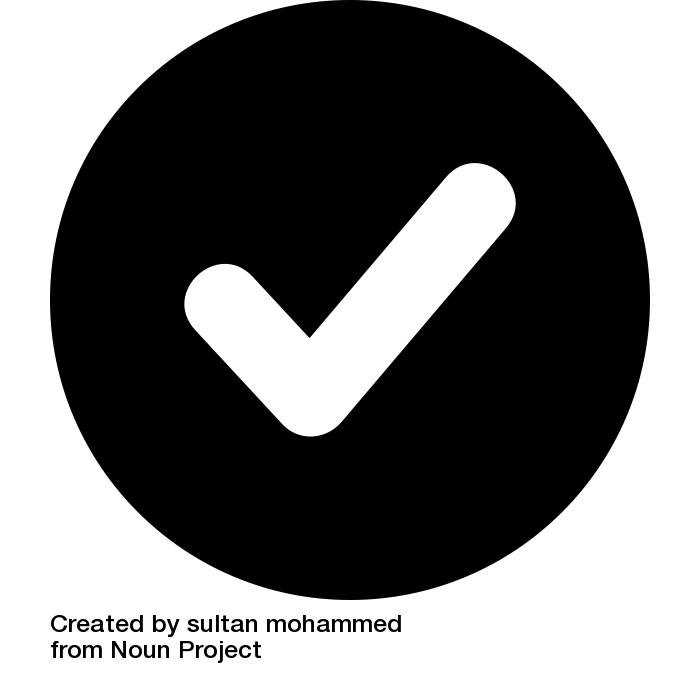 11 pickups
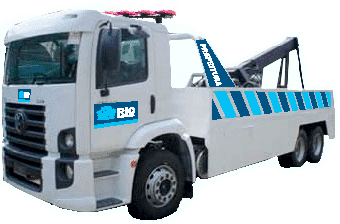 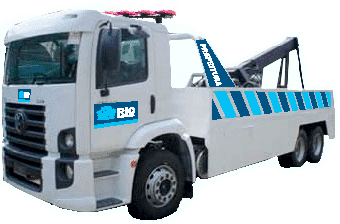 7 reboques
10 reboques
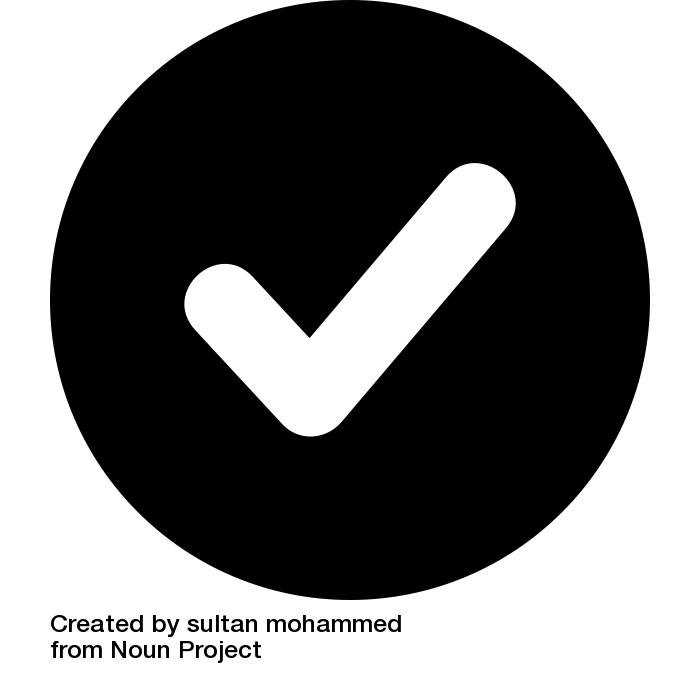 OPERAÇÃO EFETIVA DO SISTEMA VIÁRIO
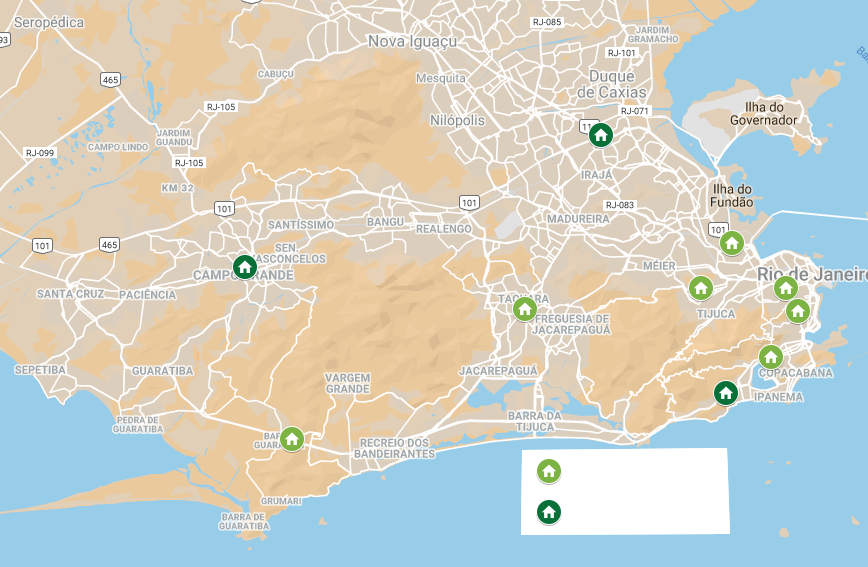 EM FUNCIONAMENTO
Rebouças
Santa Bárbara
Brasil
Centro
Vila Isabel
Taquara
Guaratiba
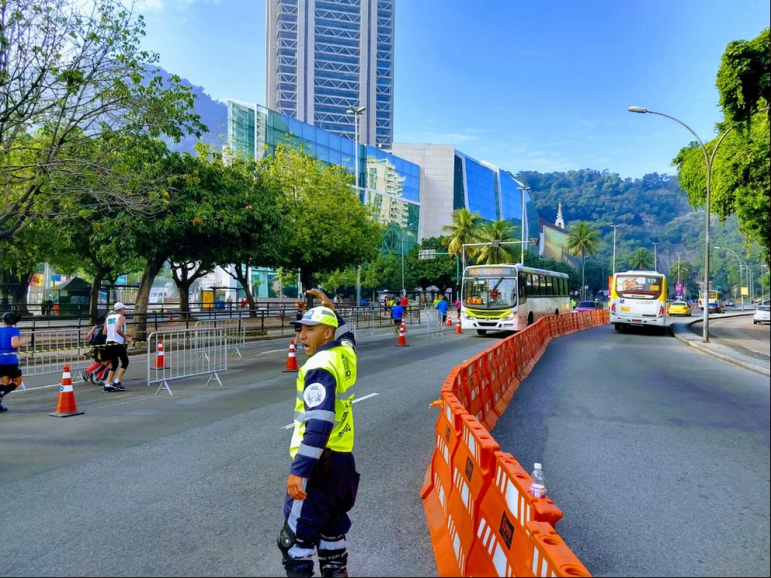 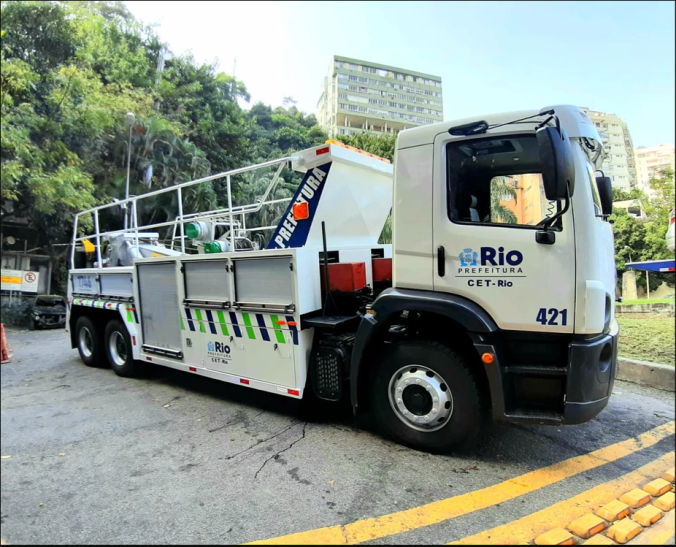 PREVISTAS 2022
Zuzu Angel
Margaridas
Em funcionamento
Previstas p/ 2022
16
[Speaker Notes: Gustavo vai mudar]
SINALIZAÇÃO GRÁFICA HORIZONTAL EM 2022
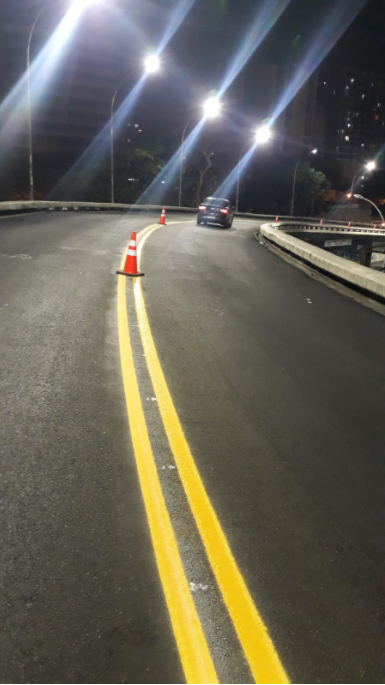 Sinalização de corredores de tráfego relevantes
Utilização de massa termoplástica (maior durabilidade) com equipes e equipamentos específicos
Mais rapidez para atendimento das demandas
Serviços Previstos:
1.200 km de vias sinalizadas
900 ondulações transversais (quebra molas) sinalizadas
900 travessias de pedestres revitalizadas ou implantadas
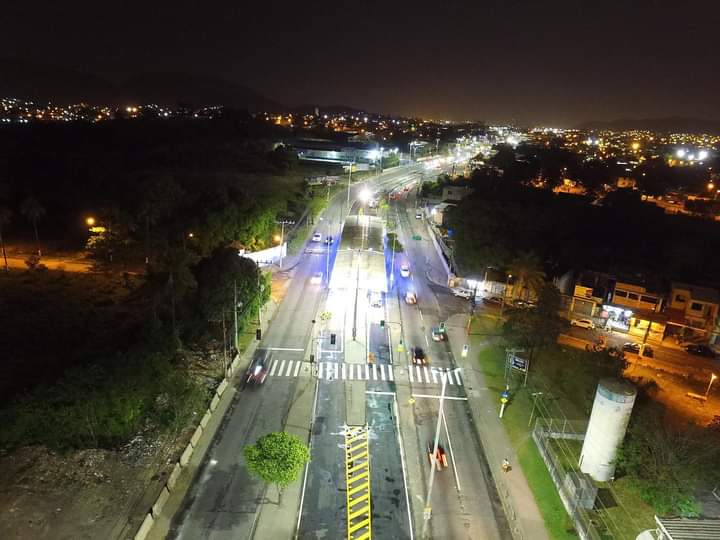 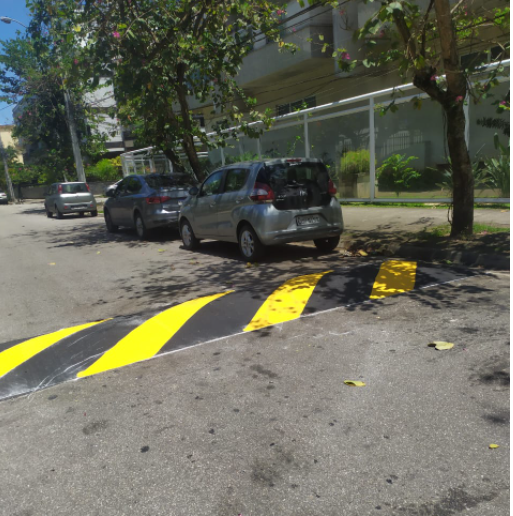 SINALIZAÇÃO GRÁFICA VERTICAL EM 2022
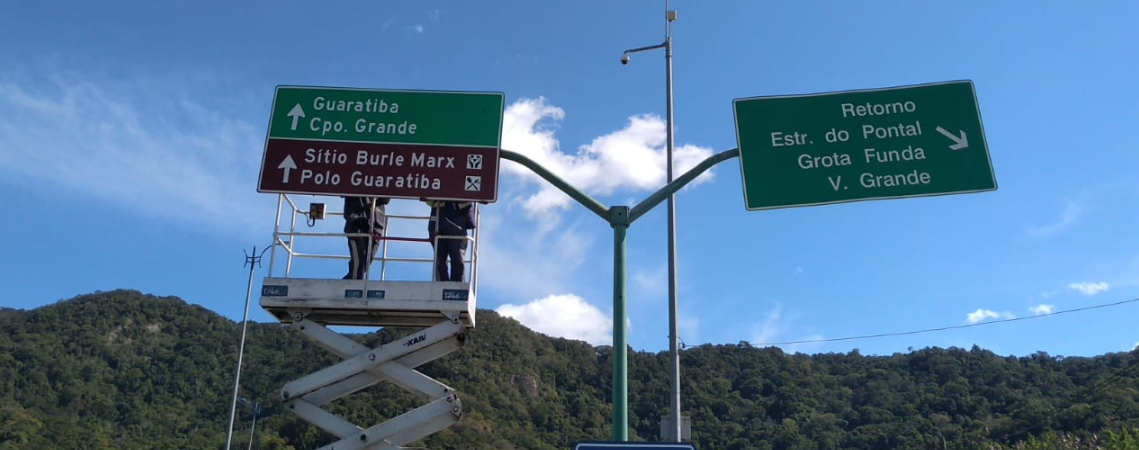 Atendimento da demanda acumulada
Reposição do material furtado, vandalizado ou avariado
Implantação de novas sinalizações
Redução no tempo de atendimento das demandas, passando de 2 para 4 equipes

Previsão de Instalação de 8.000 placas de sinalização e 650 colunas
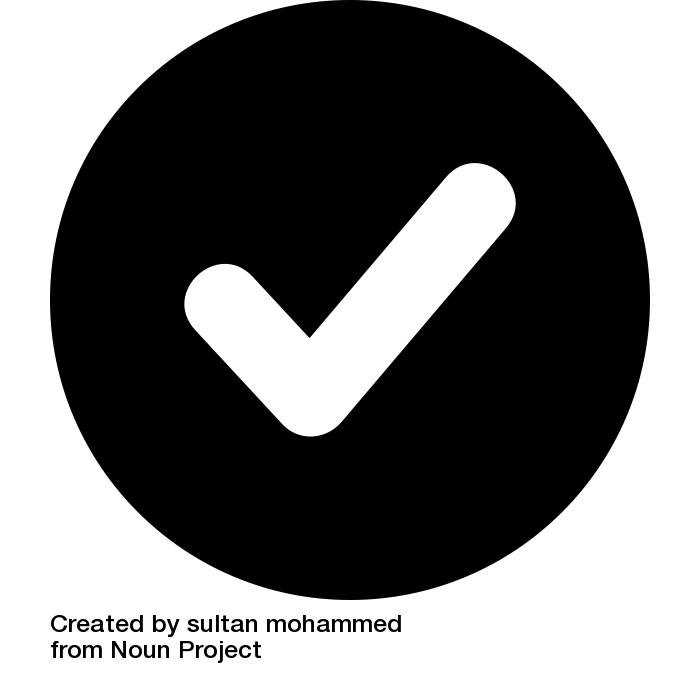 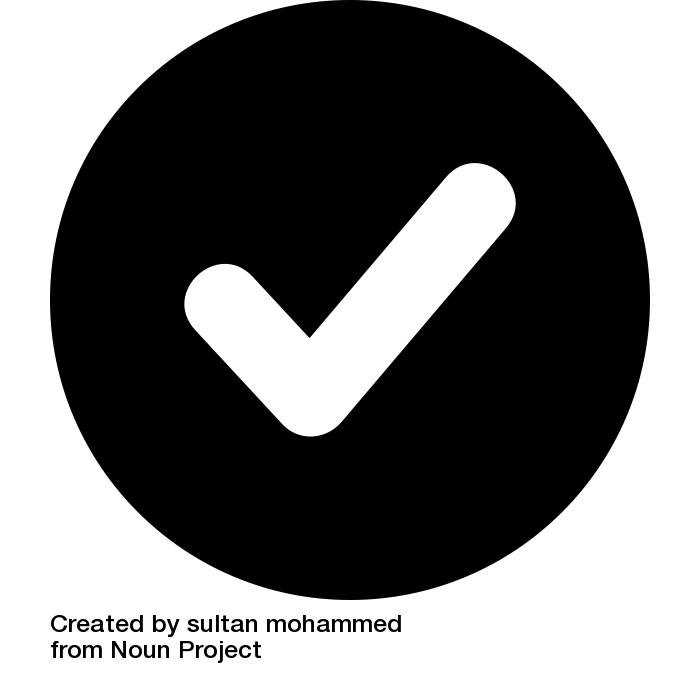 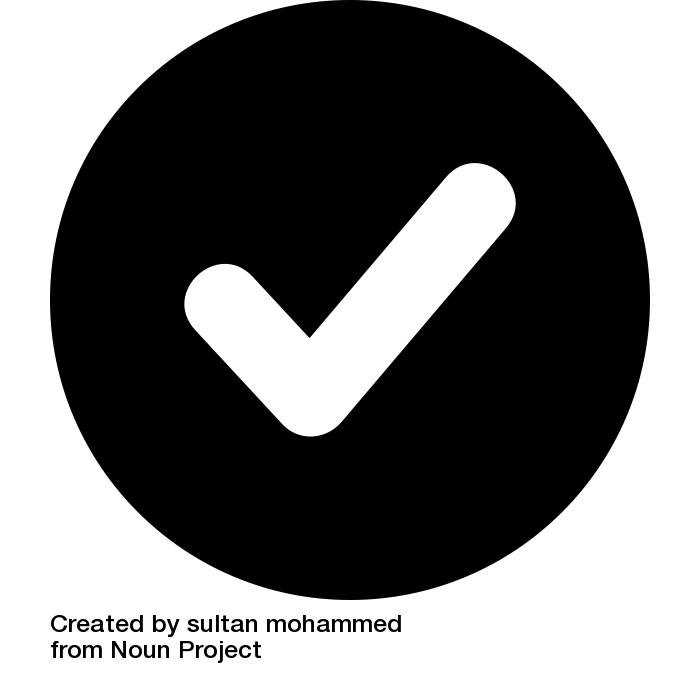 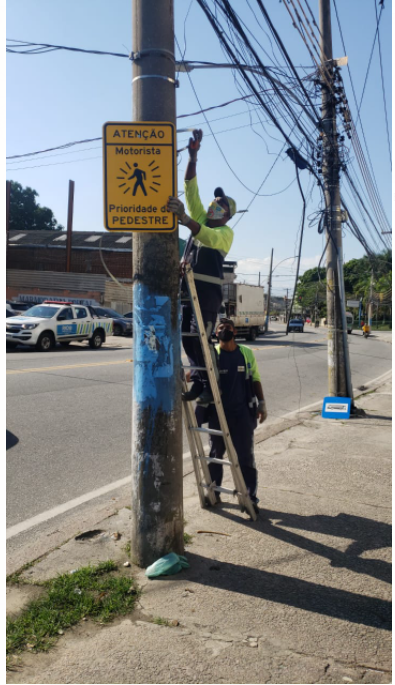 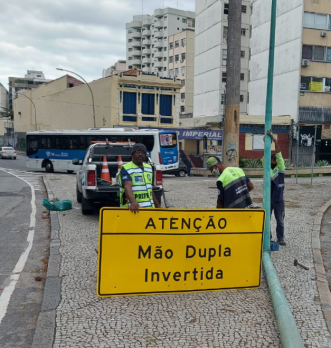 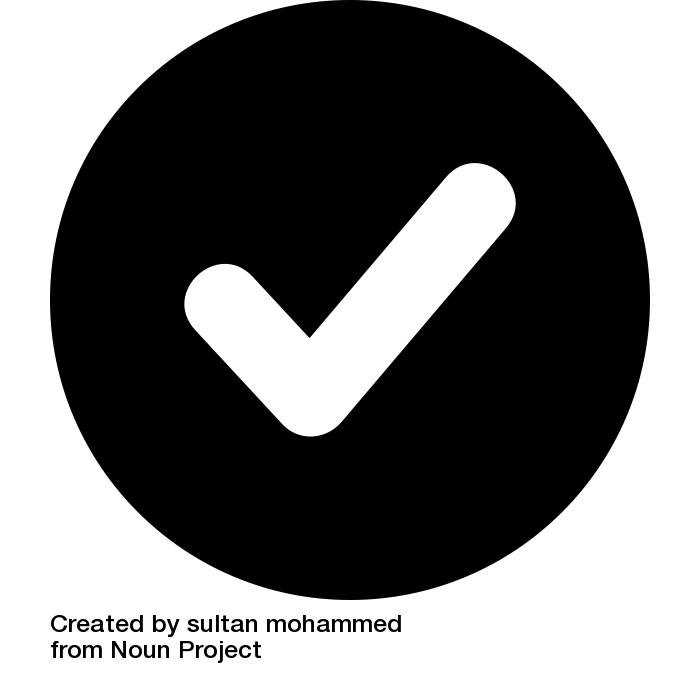 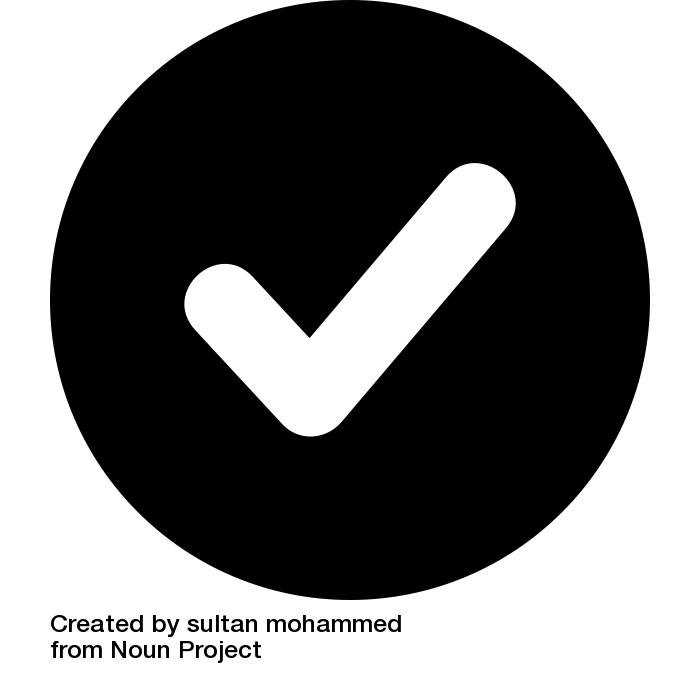 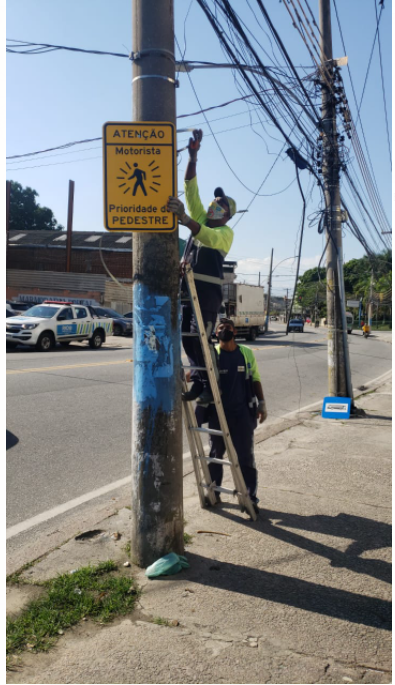 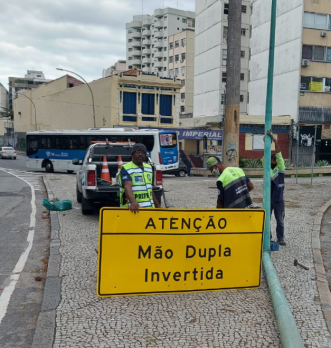 EDUCAÇÃO PARA O TRÂNSITO - 
PROGRAMA A CAMINHO DA ESCOLA 2.0
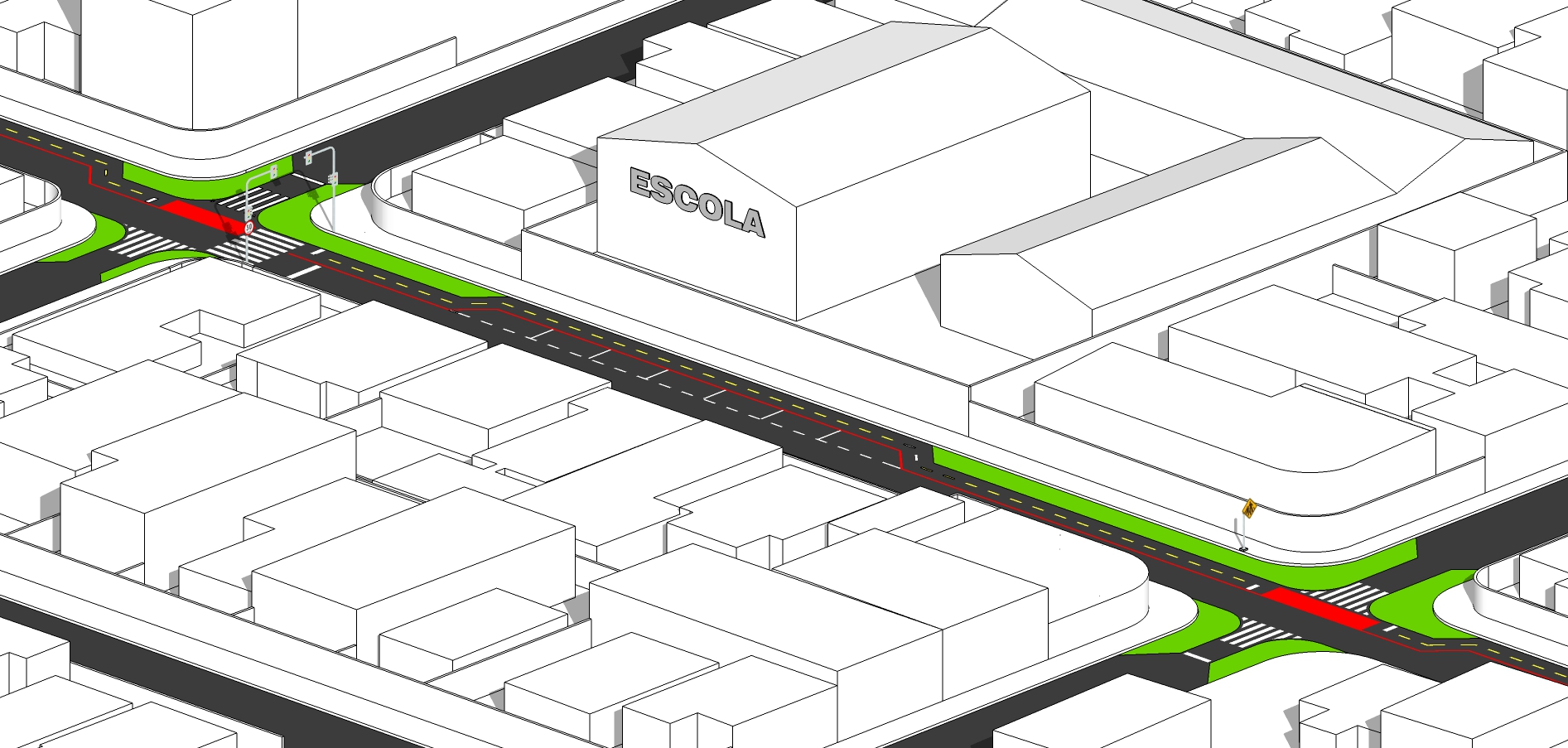 Travessia semaforizada
Sinalização vertical
Área Escolar
Zona 30
Esquinas aproximadas para reduzir tempo de cruzamento
Readequação do tempo semafórico
Faixa de pedestre em todas as aproximações
Infraestrutura cicloviária
Calçadas livres e com dimensões adequadas ao fluxo de pedestres
Conjunto de medidas a serem adotadas nas intervenções para mitigar o risco e induzir o comportamento seguro por parte dos usuários da via.
Elementos de moderação de tráfego
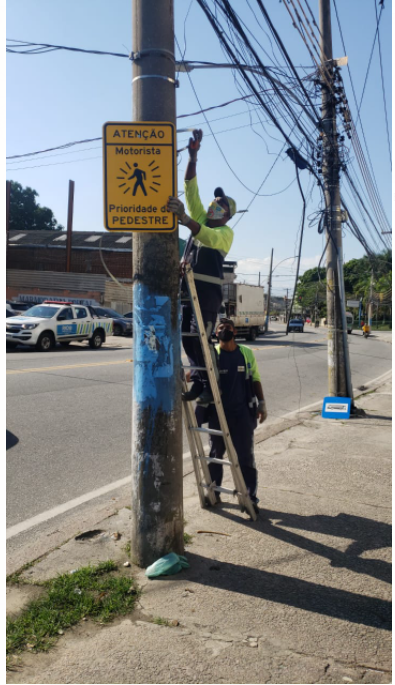 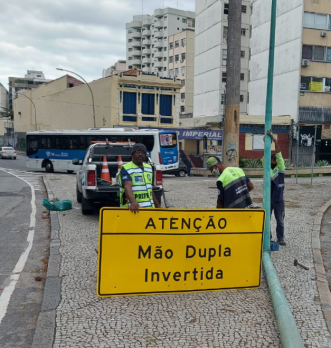 EDUCAÇÃO PARA O TRÂNSITO - 
PREVISÃO PARA 2022
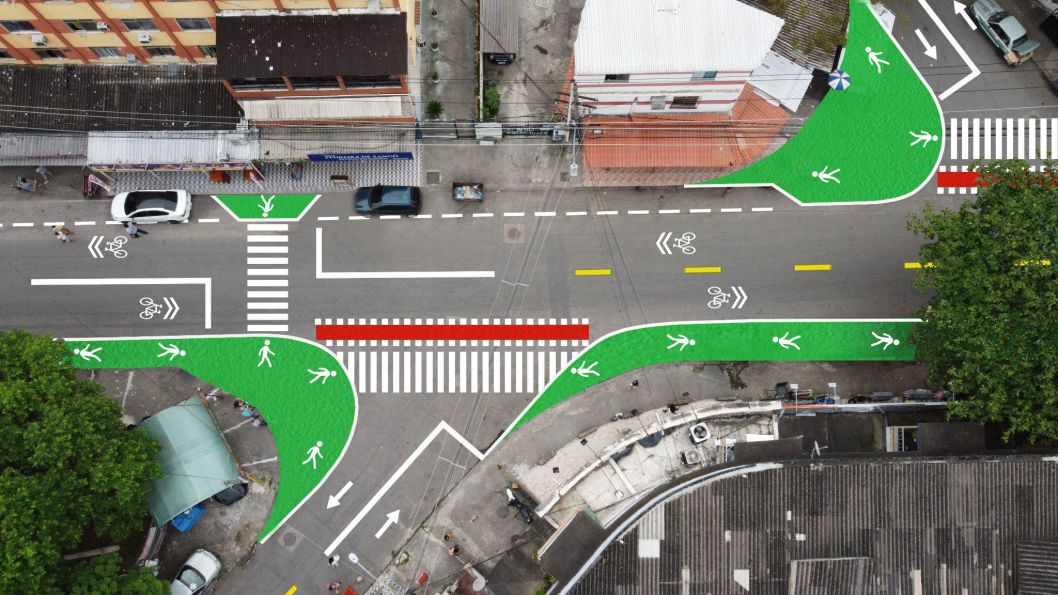 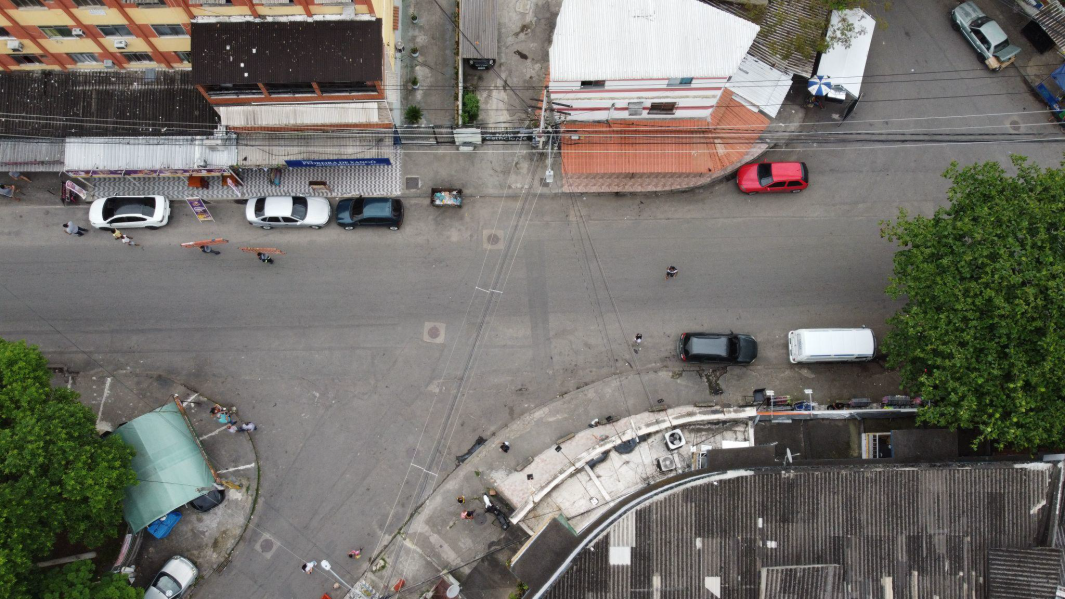 A Caminho da Escola 2.0
170 ações
+ 18 Intervenções no entorno escolar
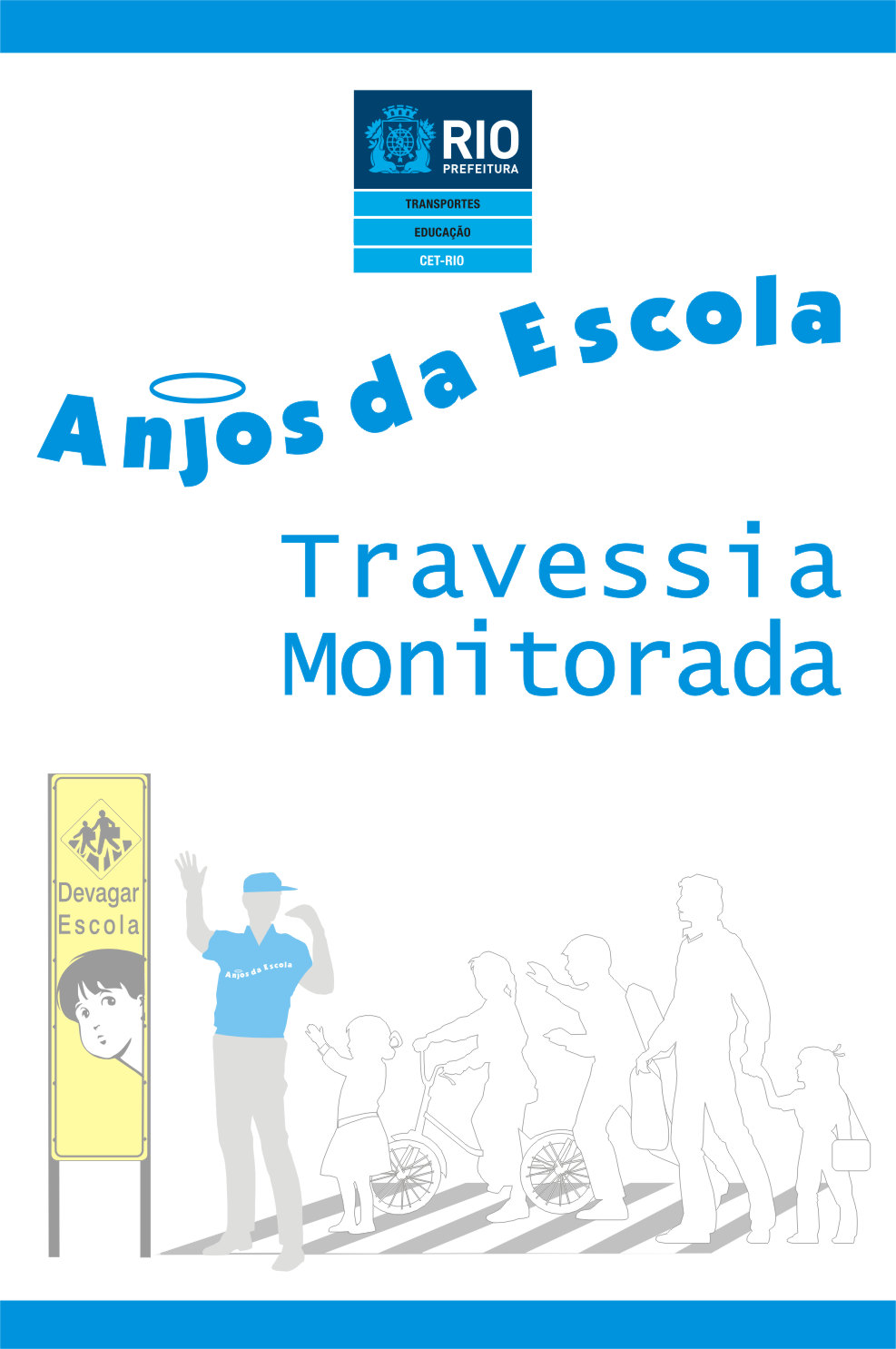 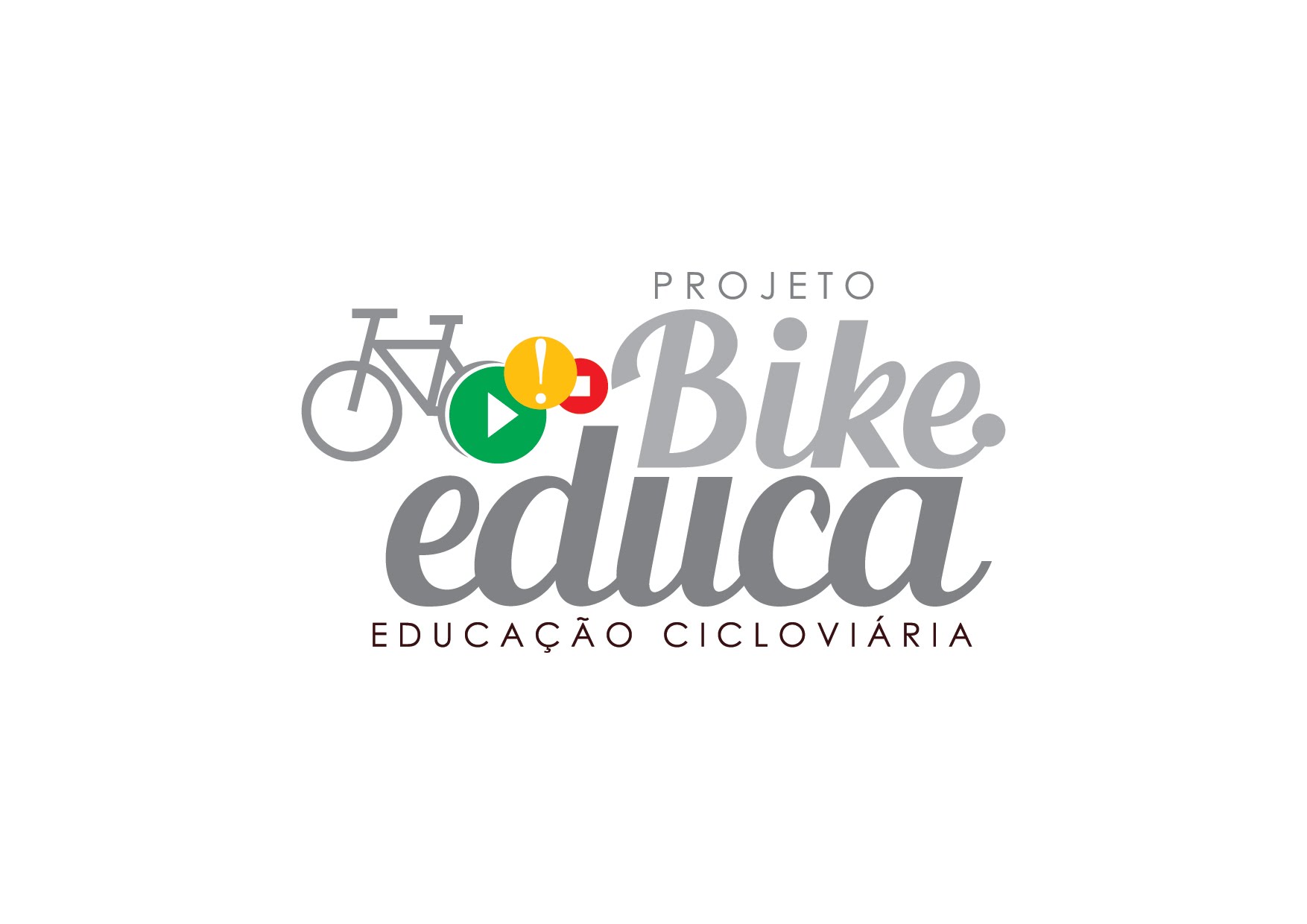 Escola Pública de Trânsito
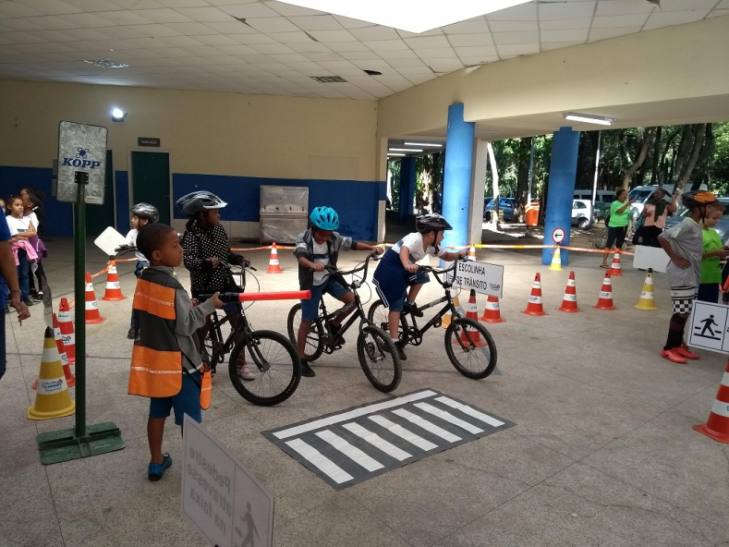 480 ações
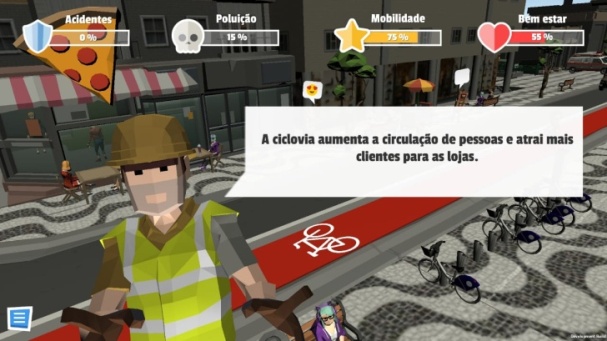 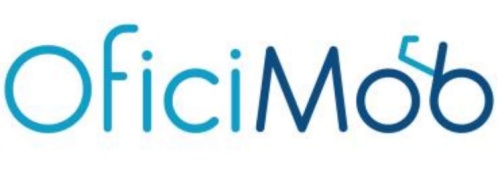 Game de Educação para o Trânsito
150 ações
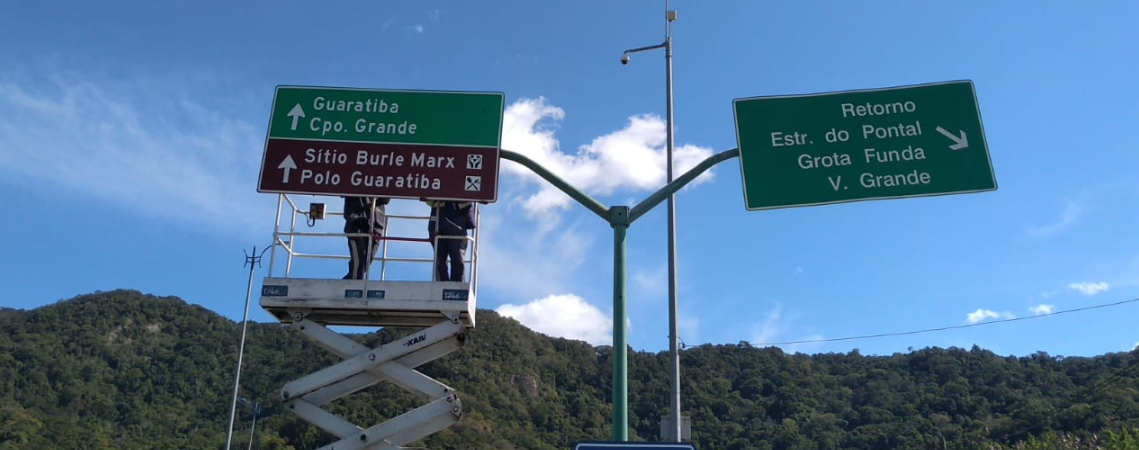 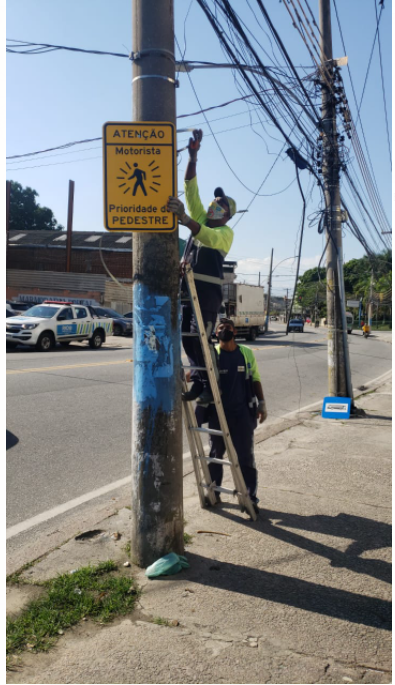 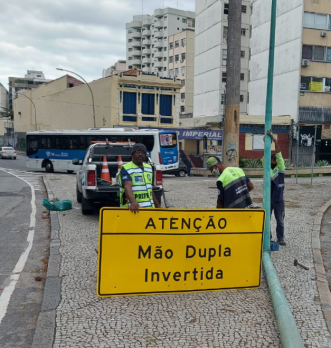 PPA 2022-2025 e LOA 2022
ORÇAMENTO
PREVISÃO DO ÓRGÃO
Valores em R$
Obs. A quebra de receita da fonte 109, ocasionada pela proibição de envio de penalidade de multas determinada pelo CONTRAN, reduziu o total disponível para 2021 em R$20.165.596.
22
[Speaker Notes: Informar bloqueio]
PREVISÃO POR FUNÇÃO
Valores em R$
Obs. A quebra de receita da fonte 109, ocasionada pela proibição de envio de penalidade de multas determinada pelo CONTRAN, reduziu o total disponível para 2021 em R$20.165.596.
23
PREVISÃO POR SUBFUNÇÃO
Valores em R$
24
PREVISÃO POR FONTE DE RECURSOS
Valores em R$
Obs. O valor disponível na fonte 109 em 2021 foi reduzido para R$59.585.081 em função da quebra de receita.
25
PREVISÃO POR GRUPOS DE DESPESA
Valores em R$
26
COMPOSIÇÃO DO PPA 2022-2025
8 PROGRAMAS
23 AÇÕES
30 PRODUTOS
27
CET-RIO - PROGRAMAS
Estratégicos
Complementares
0603 - Qualidade do Sistema de Transportes
0311 - Gestão de Pessoas
0604 - Avenida Brasil
0382 - Gestão Administrativa - Cooperação e Paz
0606 - Trânsito e Transporte Seguros
0607 - Segurança Viária
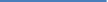 0639 - Espaço Público
9000 - Gestão das Operações Especiais
28
CET-RIO - PROGRAMAS ESTRATÉGICOS
Valores em R$
29
PROGRAMA 0603 - QUALIDADE DO SISTEMA DE TRANSPORTES
Objetivo: Aumentar a eficiência do transporte publico, por meio de ampliação dos eixos prioritários e da requalificação de serviços e aprimoramento da gestão do Sistema de Transporte Publico por Ônibus, assegurando conforto, confiabilidade, regularidade, ocupação, segurança, acessibilidade universal e priorizando a utilização de tecnologias zero emissões.
PROGRAMA 0603
2 AÇÕES
2 PRODUTOS
30
PROGRAMA 0603 - QUALIDADE DO SISTEMA DE TRANSPORTES
Valores em R$
31
PROGRAMA 0604 - AVENIDA BRASIL
Objetivo:  Ampliar a rede estrutural de transporte público coletivo de alta capacidade, garantindo um nível de serviço que assegure conforto, confiabilidade, ocupação, segurança, acessibilidade universal e atualidade tecnológica.
PROGRAMA 0604
2 AÇÕES
2 PRODUTOS
32
PROGRAMA 0604 - AVENIDA BRASIL
33
PROGRAMA 0606 - TRÂNSITO E TRANSPORTE SEGUROS
Objetivo:  Garantir a segurança no transporte público e no trânsito da cidade a todos os usuários, adotando políticas estruturais voltadas à redução de acidentes com mortes no trânsito, bem como à priorização de modos ativos de transporte e à fiscalização e monitoramento das estações do BRT para respostas rápidas e efetivas no combate ao assédio de mulheres no transporte público.
5 AÇÕES
9 PRODUTOS
PROGRAMA 0606
34
PROGRAMA 0606 - TRÂNSITO E TRANSPORTE SEGUROS
Valores em R$
35
PROGRAMA 0606 - TRÂNSITO E TRANSPORTE SEGUROS
Valores em R$
36
PROGRAMA 0606 - TRÂNSITO E TRANSPORTE SEGUROS
Valores em R$
37
PROGRAMA 0639 -  ESPAÇO PÚBLICO
Objetivo:  Melhorar o Espaço Público dos bairros progressivamente, pedestrianizar vias, facilitar e atrair o caminhar, proporcionar Wi-Fi e segurança espacial para crianças e jovens.
PROGRAMA 0639
2 AÇÕES
2 PRODUTOS
38
PROGRAMA 0639 - ESPAÇO PÚBLICO
Valores em R$
39
CET-RIO - PROGRAMAS COMPLEMENTARES
Valores em R$
40
PROGRAMA 0311 - GESTÃO DE PESSOAS
Objetivo: Melhorar a eficiência e a eficácia na gestão pública, desenvolvendo processos de gestão de pessoas por intermédio de ações de recrutamento e seleção de novos servidores, avaliação de desempenho e introdução de mecanismos que estimulem a produtividade funcional.
1 PRODUTO
PROGRAMA 0311
1 AÇÃO
41
PROGRAMA 0311 - GESTÃO DE PESSOAS
Valores em R$
42
PROGRAMA 0382 – GESTÃO ADMINISTRATIVA - COOPERAÇÃO E PAZ
Objetivo: Prover os recursos humanos e os meios administrativos e infraestruturais necessários 
à realização das atribuições do Governo no Tema Transversal Cooperação e Paz.
PROGRAMA 0382
6 AÇÕES
0 PRODUTOS
43
PROGRAMA 0382 – GESTÃO ADMINISTRATIVA - COOPERAÇÃO E PAZ
Valores em R$
44
PROGRAMA 0607 - SEGURANCA VIÁRIA
Objetivo: Implantar a gestão eficaz do trânsito por meio da expansão da rede de equipamentos inteligentes para controle do tráfego em tempo real, da melhoria da qualidade da sinalização gráfica e da fiscalização eletrônica, além da promoção da operação do trânsito assim como do
seu ordenamento, visando em primeiro plano à segurança viária e subsidiariamente à qualidade de vida do cidadão, a expansão econômica e a proteção ambiental da cidade.
PROGRAMA 0607
4 AÇÕES
14 PRODUTOS
45
PROGRAMA 0607 - SEGURANCA VIÁRIA
Valores em R$
46
PROGRAMA 0607 - SEGURANCA VIÁRIA
Valores em R$
47
PROGRAMA 0607 - SEGURANCA VIÁRIA
Valores em R$
48
PROGRAMA 0607 - SEGURANCA VIÁRIA
Valores em R$
49
PROGRAMA 9000 - GESTÃO DAS OPERAÇÕES ESPECIAIS
Valores em R$
50
ESTRUTURA PPA 2018-2021
44
ESTRUTURA PPA 2018-2021
45
ESTRUTURA PPA 2018-2021
46
ESTRUTURA PPA 2018-2021
47
ESTRUTURA PPA 2018-2021
48